UCSB Linguistics25 years of awesome!
Classes and Fieldwork
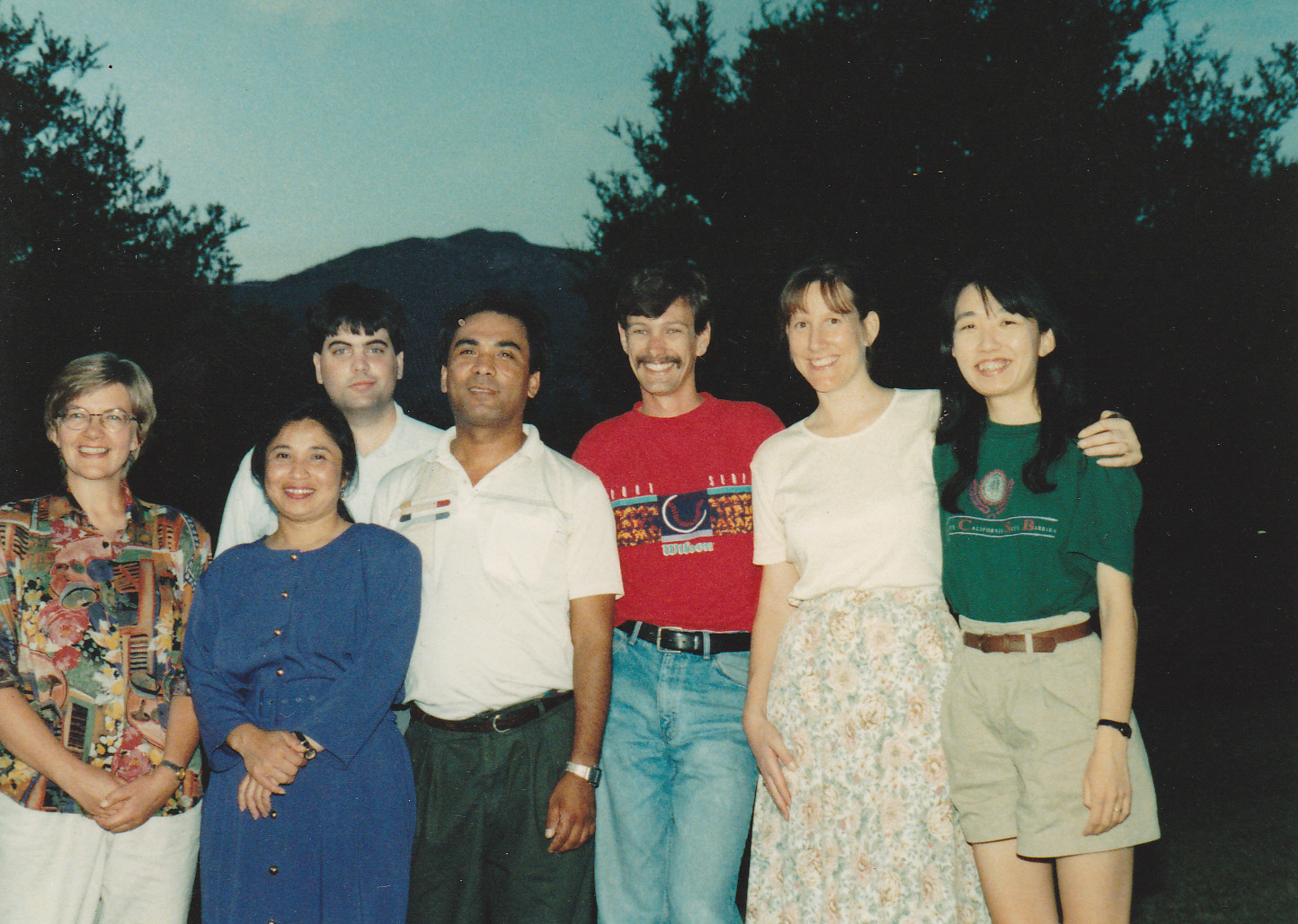 Field Methods 1993-1994
[Speaker Notes: field methods 93-94]
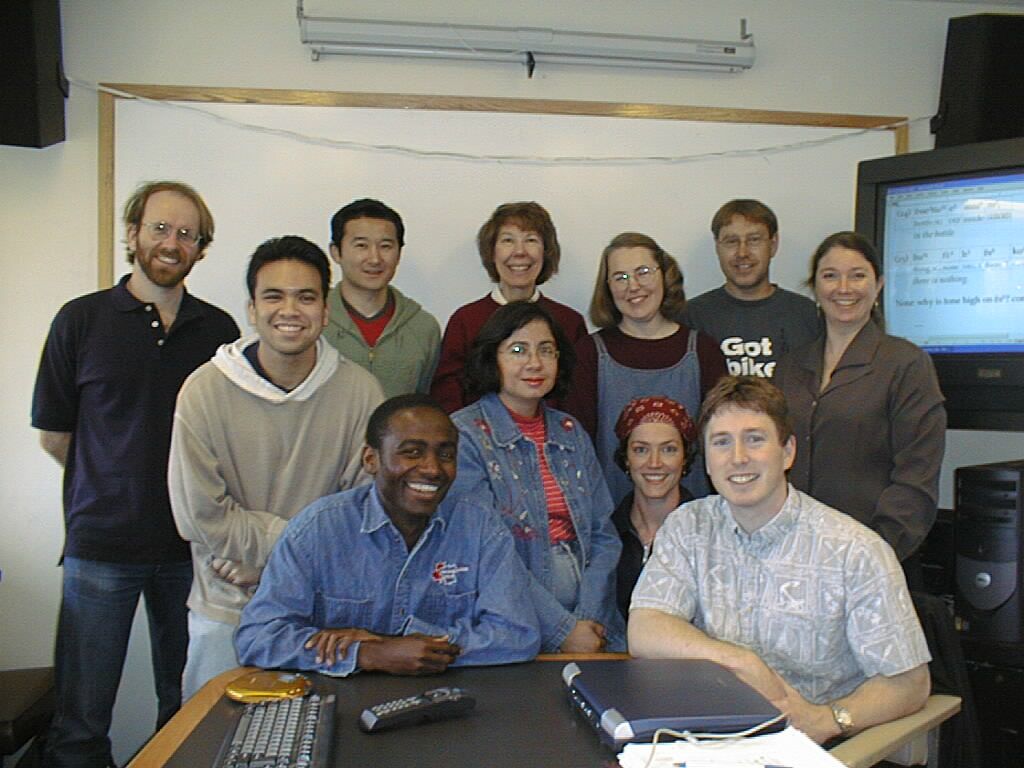 Field Methods 2002-2003
[Speaker Notes: field methods 02-03]
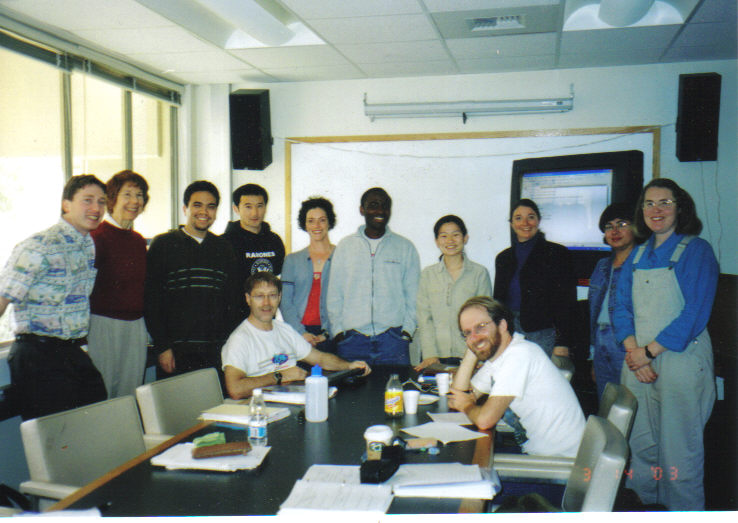 Field Methods 2002-2003
[Speaker Notes: field methods 02-03]
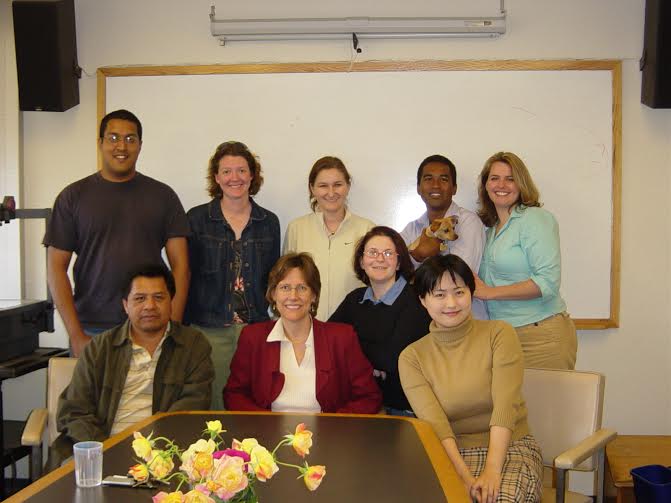 Field Methods 2005
[Speaker Notes: Field methods 2005]
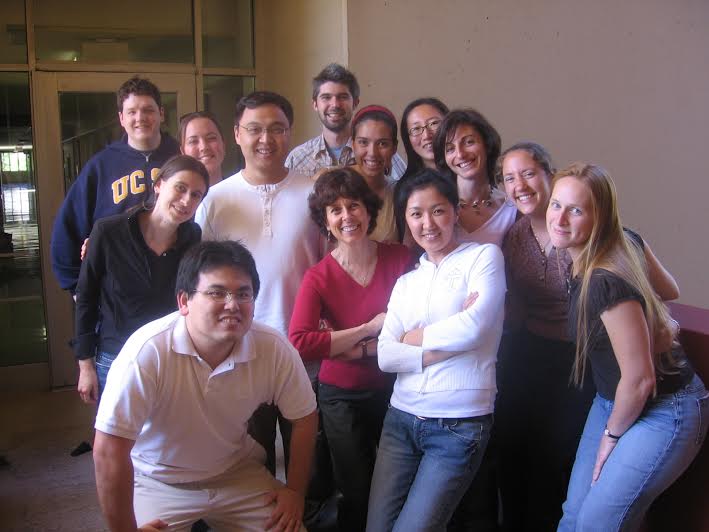 Field Methods 2006-2007
[Speaker Notes: field methods 06-07]
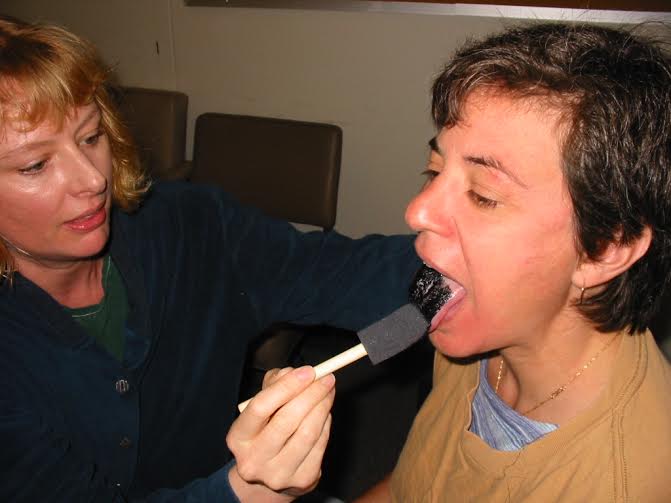 Experimental Phonetics
[Speaker Notes: exp phonetics]
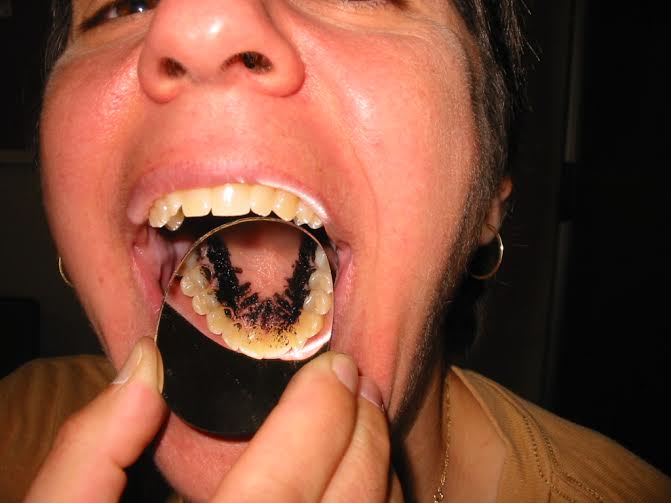 Experimental Phonetics
[Speaker Notes: exp phonetics]
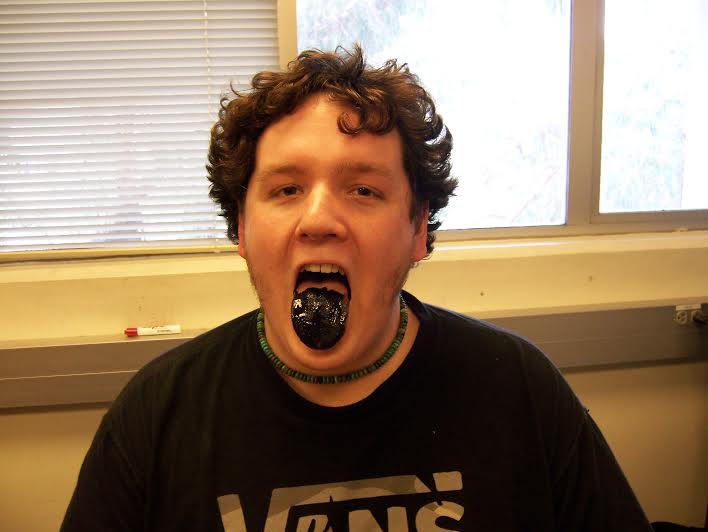 Experimental Phonetics
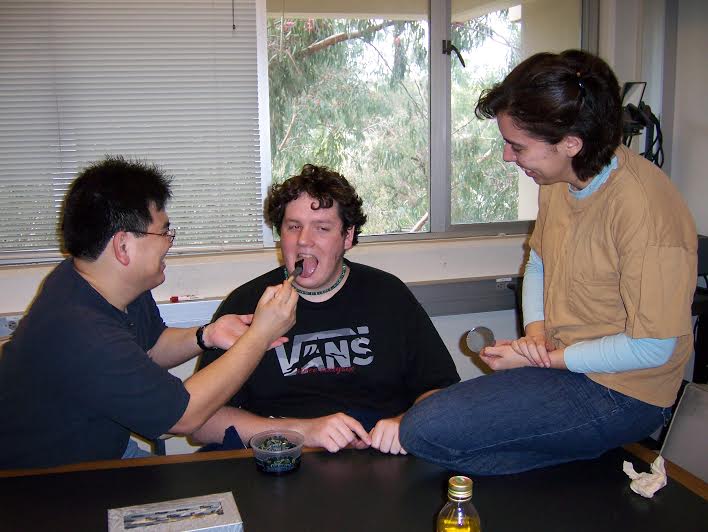 Experimental Phonetics
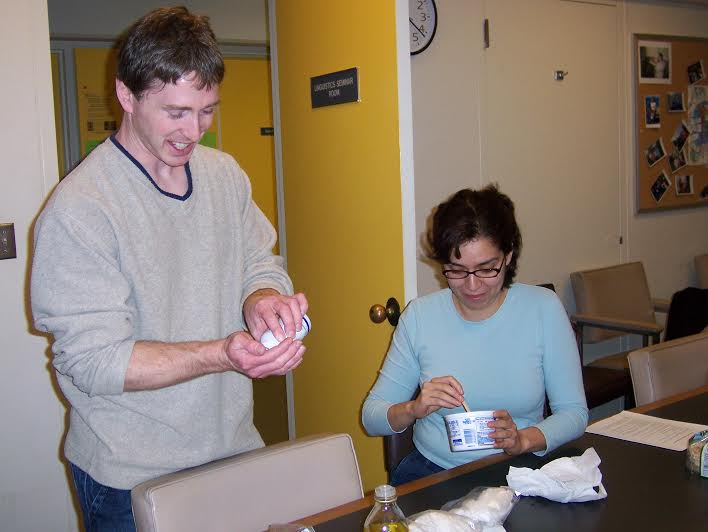 Experimental Phonetics
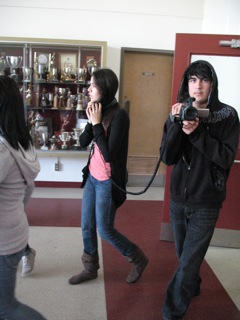 SKILLS 2011 students
[Speaker Notes: skills 2011 students]
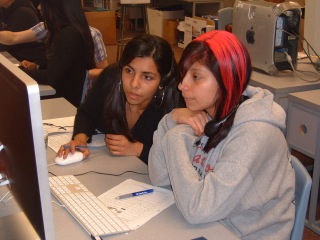 SKILLS 2011 students
[Speaker Notes: skills students 2011]
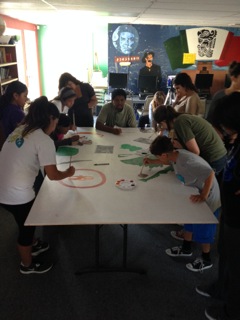 SKILLS 2014 students
[Speaker Notes: skills students 2014]
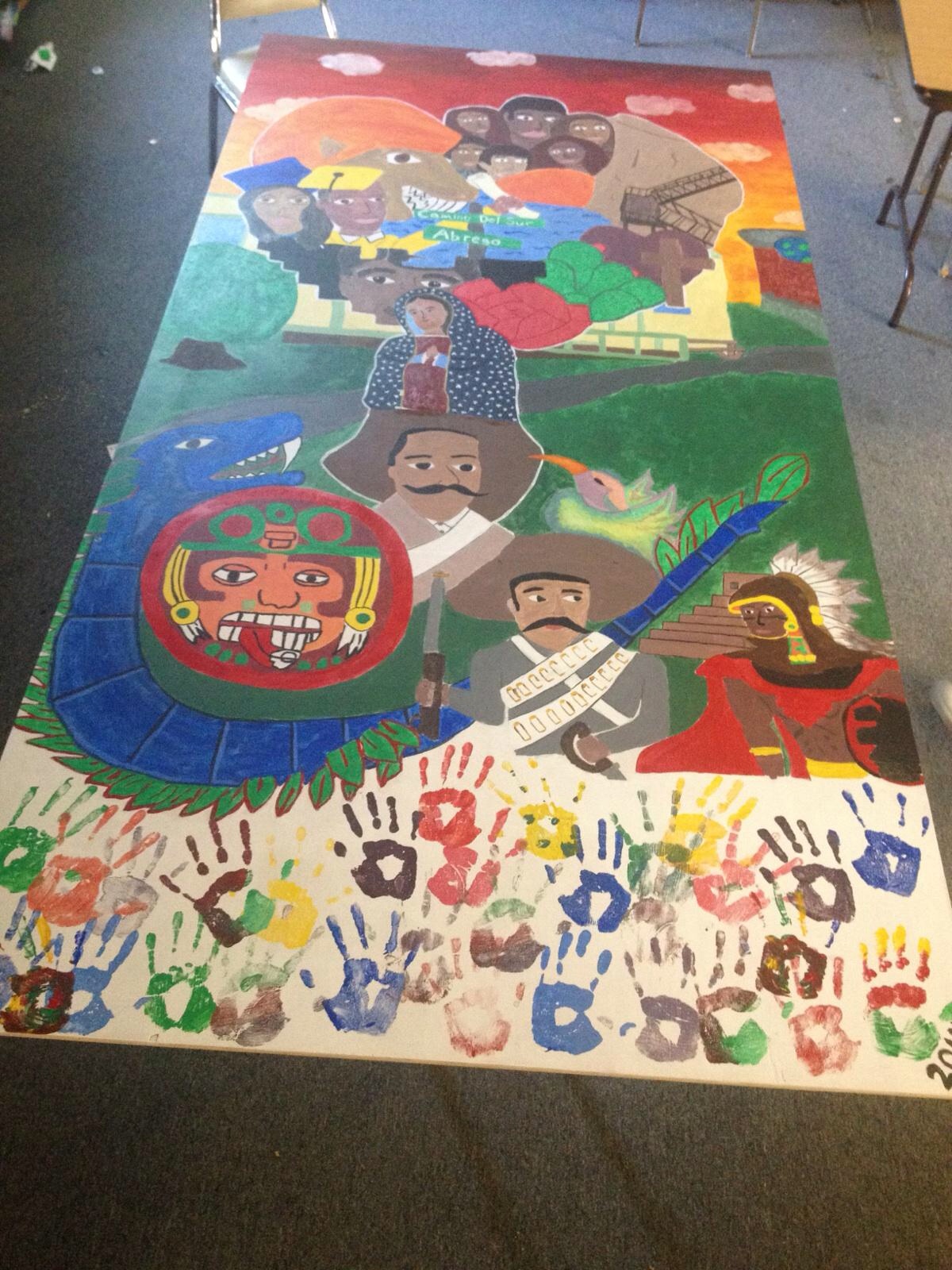 SKILLS 2014 student mural
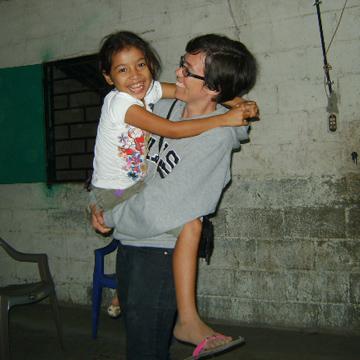 Lynnette Arnold in El Salvador
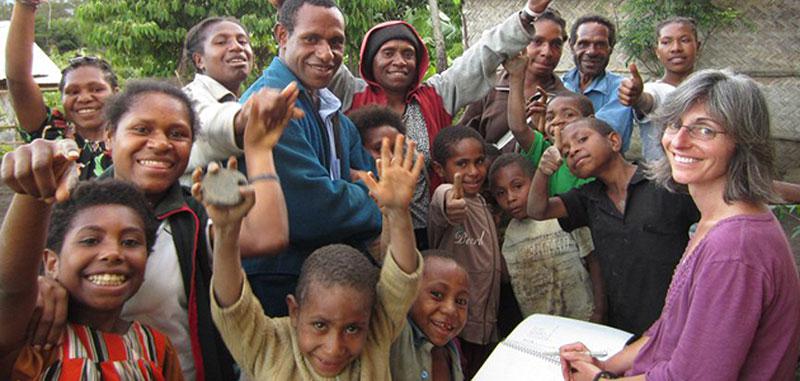 Andrea Berez
[Speaker Notes: Andrea]
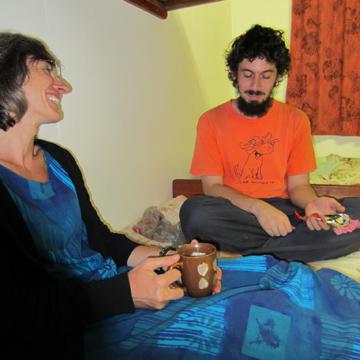 Andrea and Don Daniels
[Speaker Notes: Don Daniels and Andrea Berez]
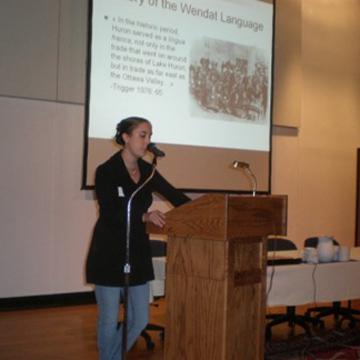 Megan Lukaniec on Wendat
[Speaker Notes: Megan Lukaniec - Wendat]
Department, Graduation, and Individual Photos
[Speaker Notes: skills mural 2014]
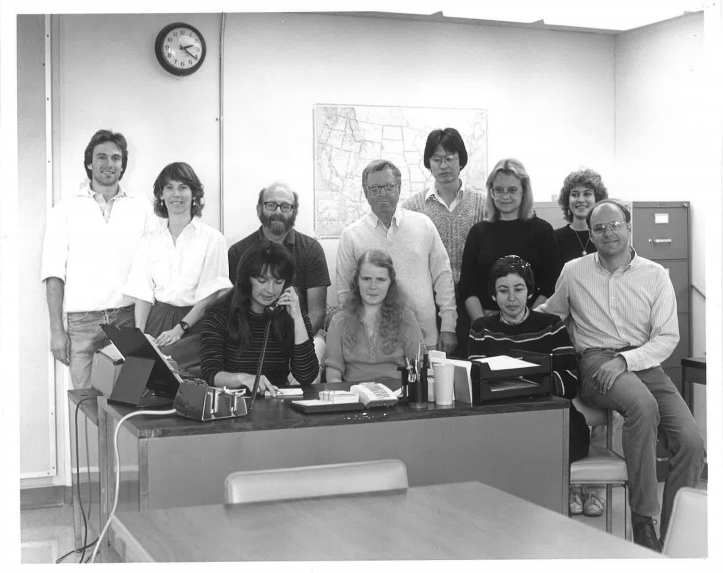 1984
[Speaker Notes: 1984]
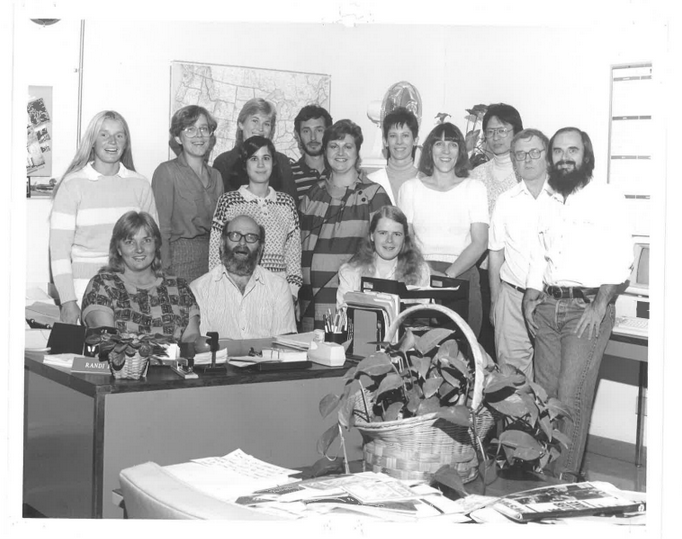 1985
[Speaker Notes: 1985]
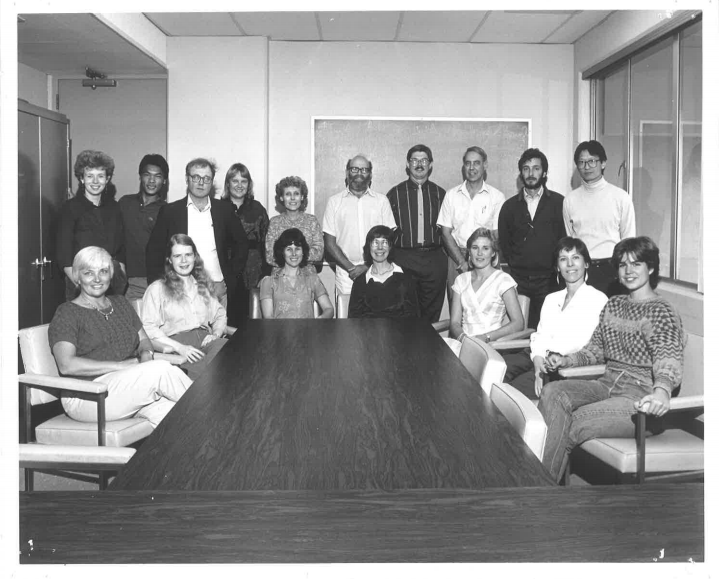 1986
[Speaker Notes: 1986]
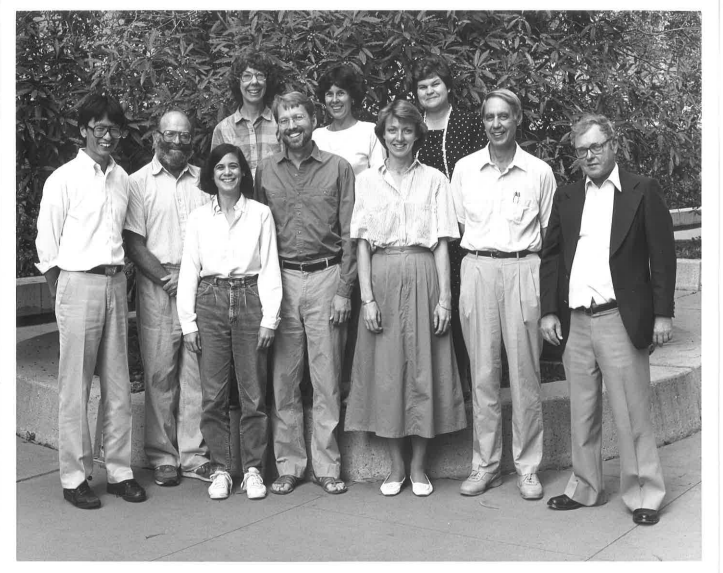 1988
[Speaker Notes: 1988]
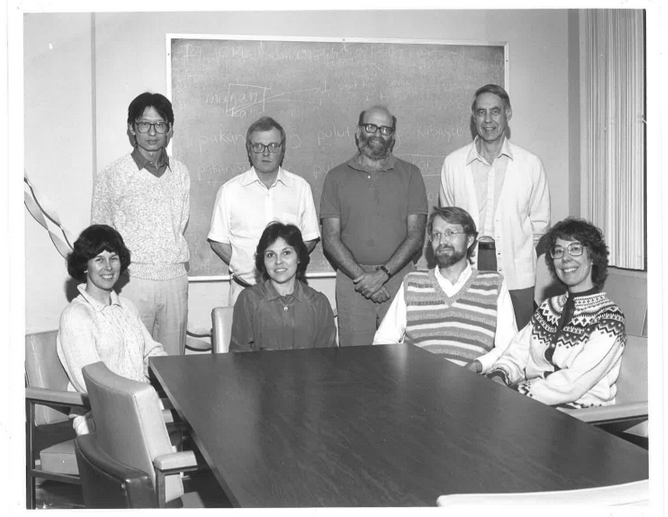 1988
[Speaker Notes: 1988]
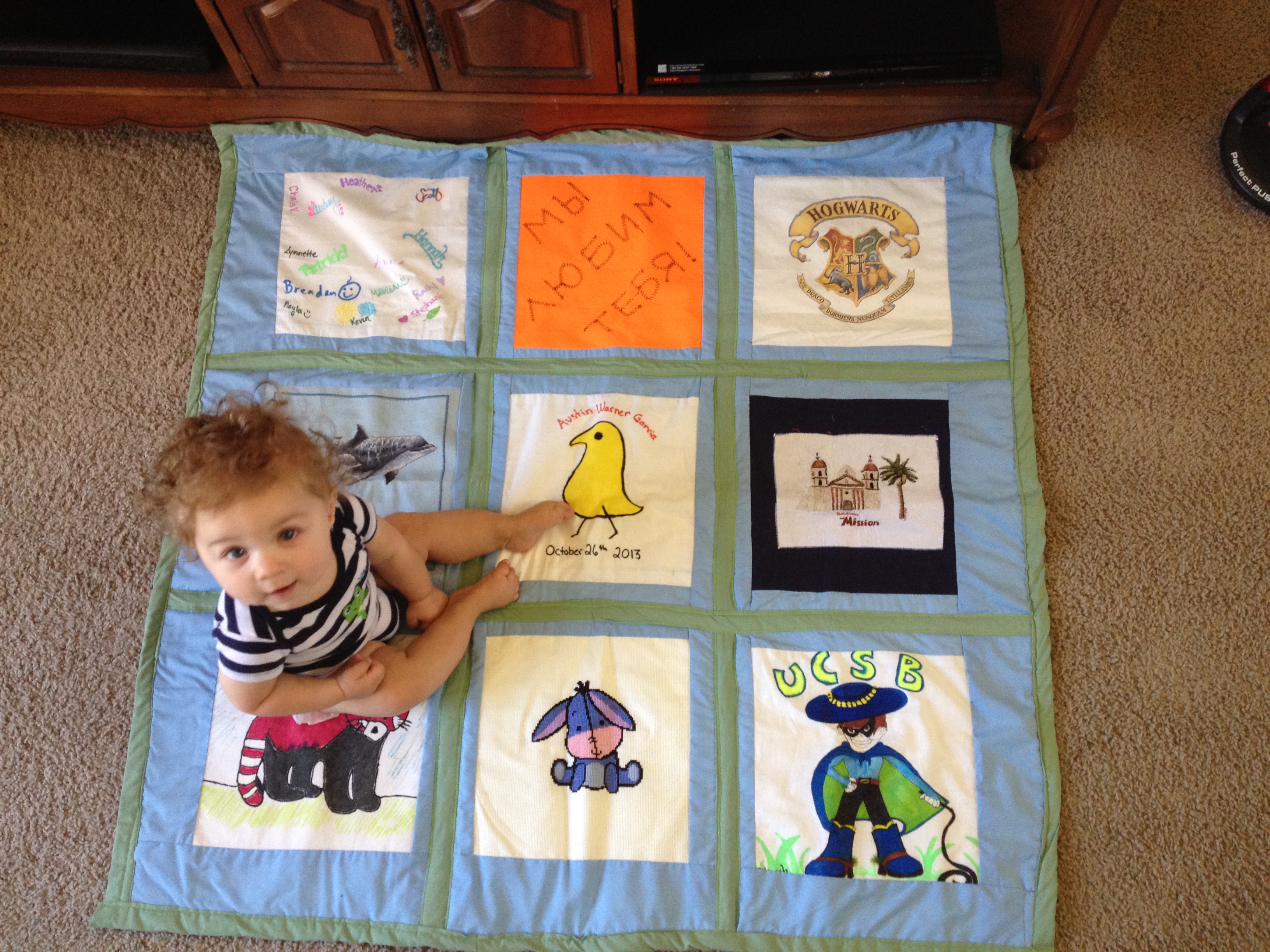 Austin Warner-Garcia on a linguistics grad student-made quilt
[Speaker Notes: Shawn Warner-Garcia’s son Austin on the ling quilt]
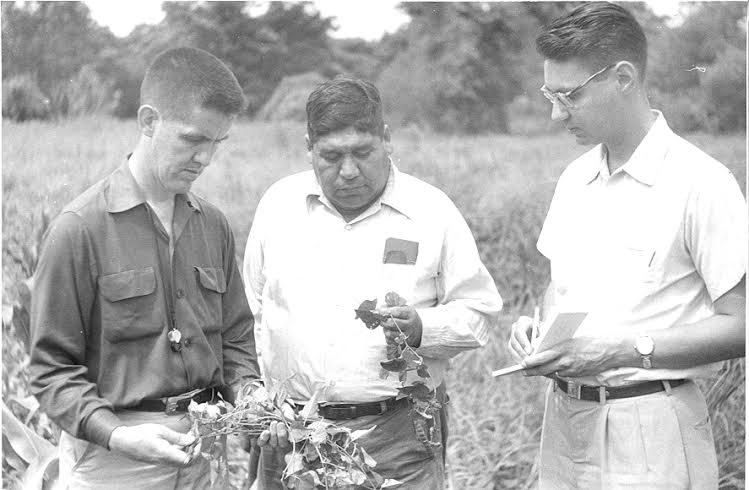 Guess who? (1957)
[Speaker Notes: guess who? 1957]
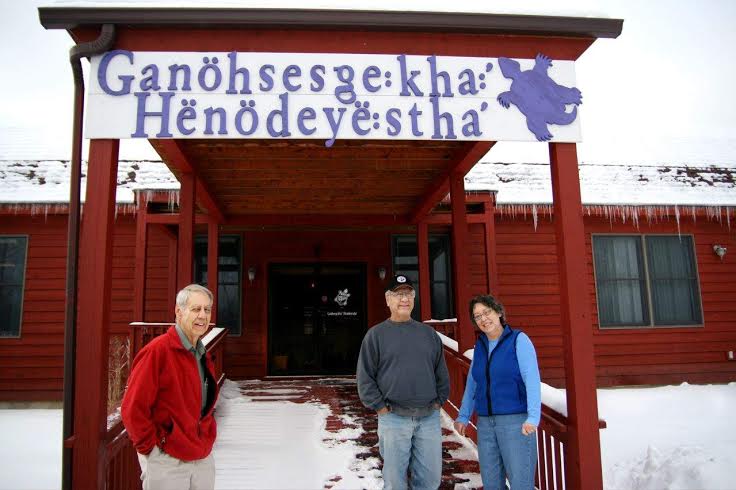 Wally Chafe, 2008
[Speaker Notes: Wally Chafe, 2008]
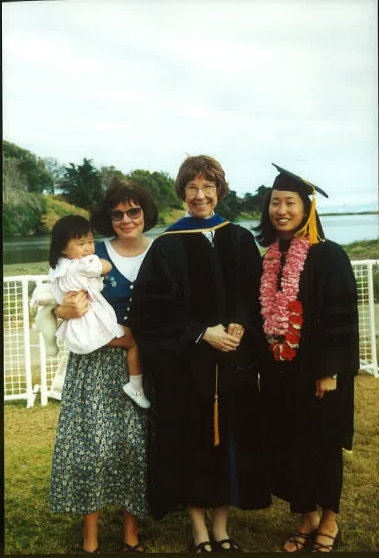 Graduation 2000
[Speaker Notes: graduation 2000]
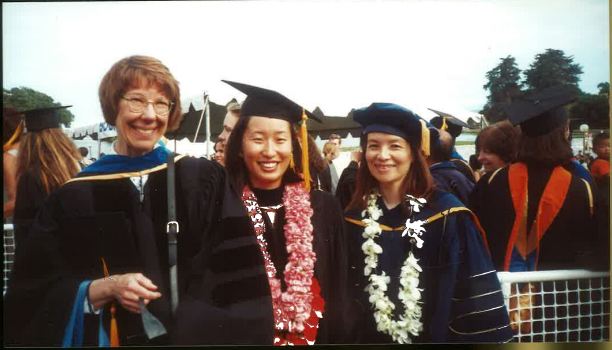 Graduation 2000
[Speaker Notes: graduation 2000]
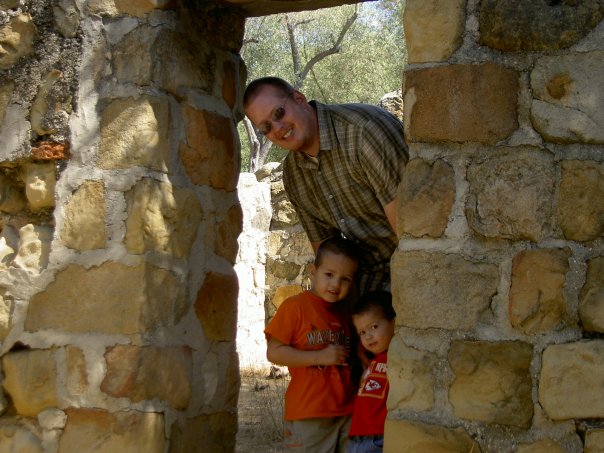 Alex Walker and family
[Speaker Notes: Alex Walker family]
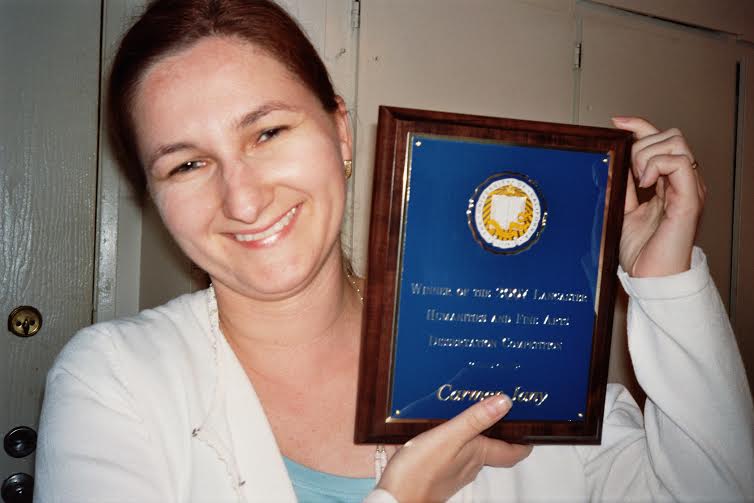 Graduation 2007
[Speaker Notes: Carmen Jany graduation]
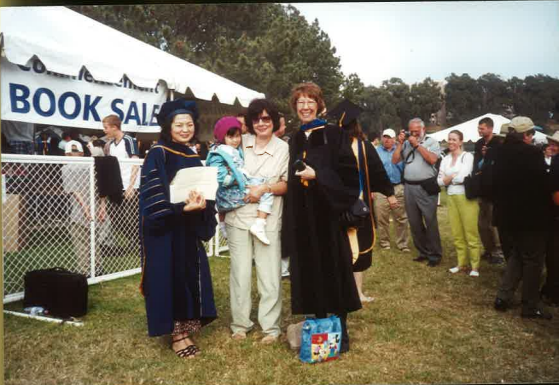 Graduation 2001
[Speaker Notes: graduation 2001]
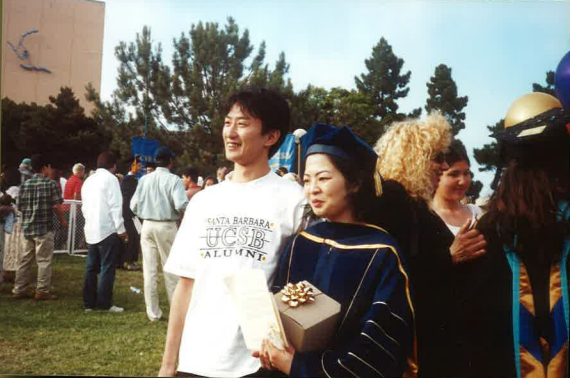 Graduation 2001
[Speaker Notes: graduation 2001]
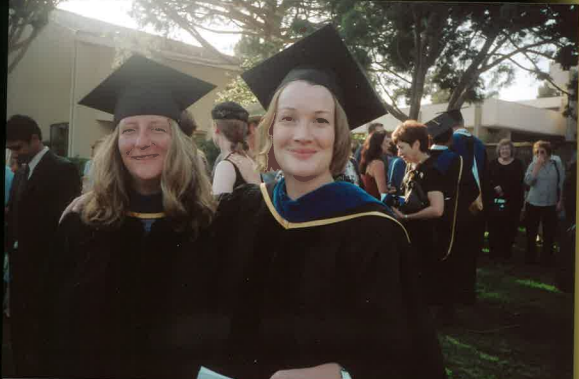 Graduation 2003
[Speaker Notes: graduation 2003]
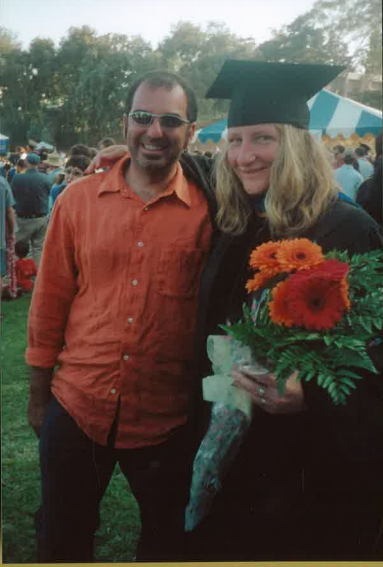 Graduation 2003
[Speaker Notes: graduation 2003]
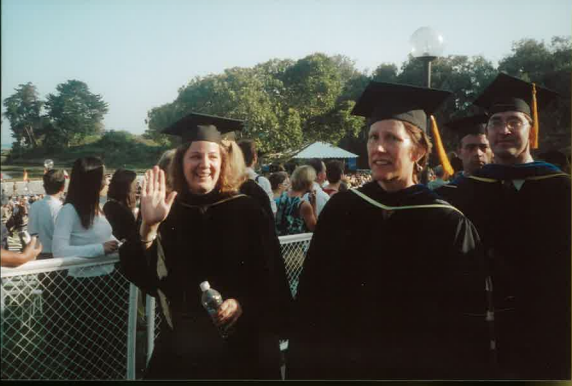 Graduation 2003
[Speaker Notes: graduation 2003]
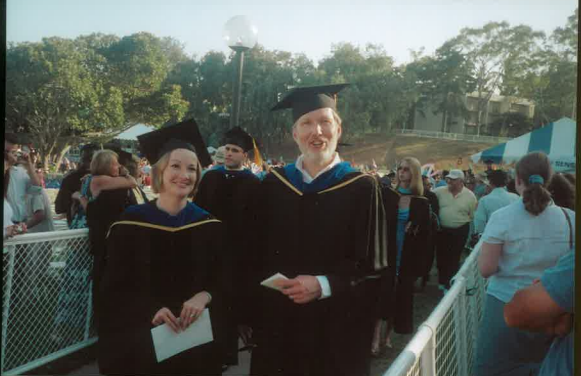 Graduation 2003
[Speaker Notes: graduation 2003]
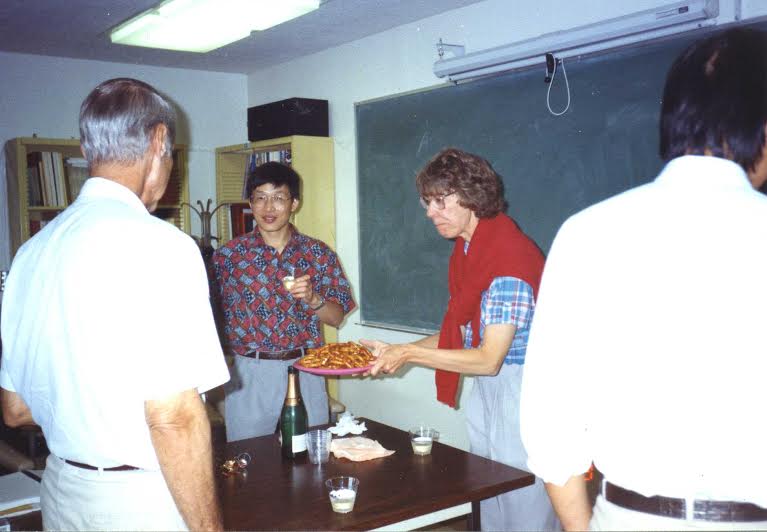 Orals Defense 1993
[Speaker Notes: Orals Defense, 1993]
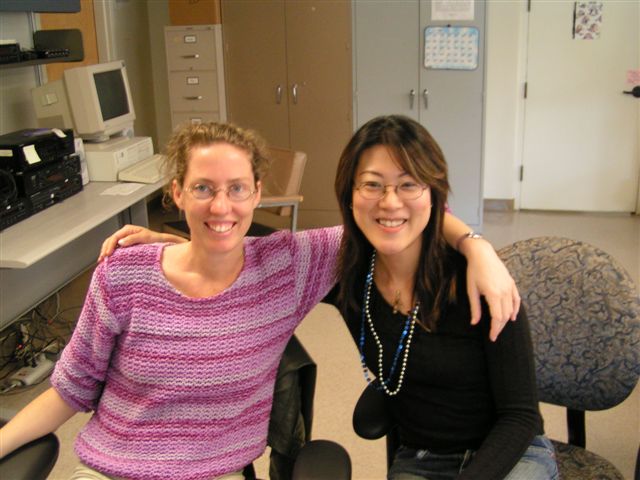 Hiroko mystery
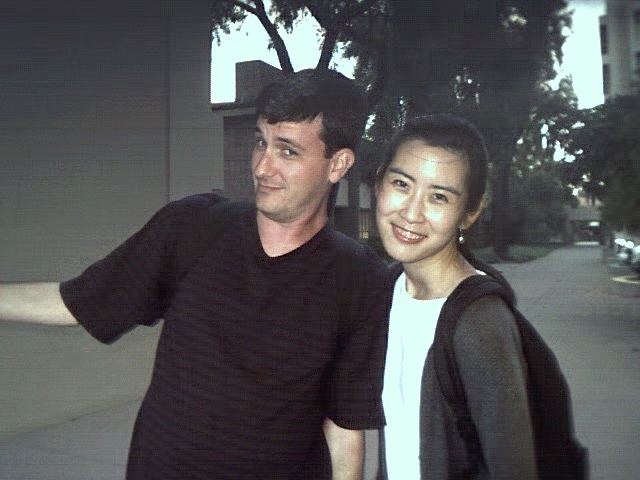 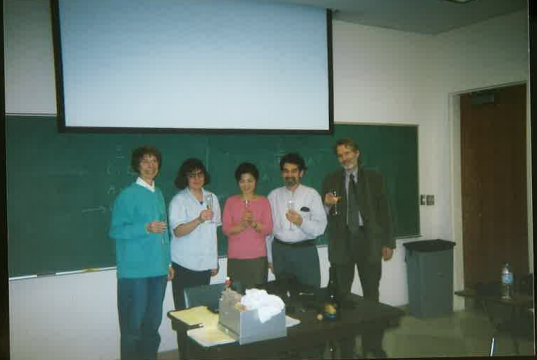 Tomoyo’s dissertation defense, 2001
[Speaker Notes: Tomoyo’s dissertation defense 2001]
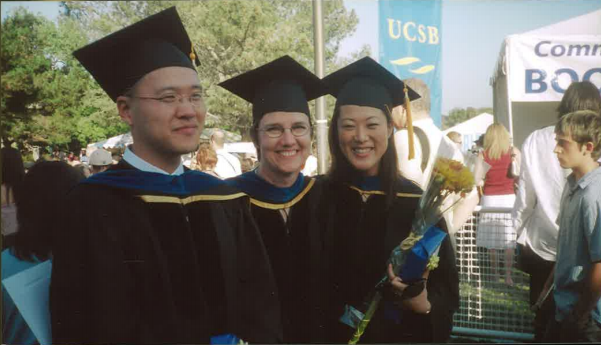 Graduation 2004
[Speaker Notes: graduation 2004]
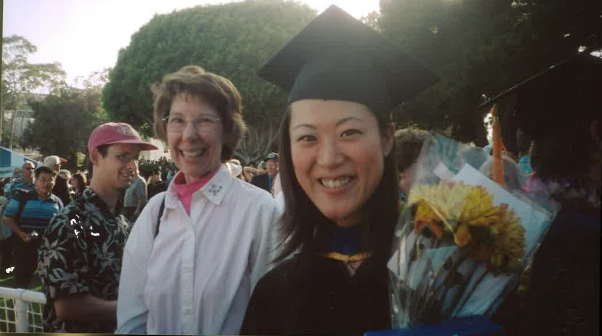 Graduation 2003
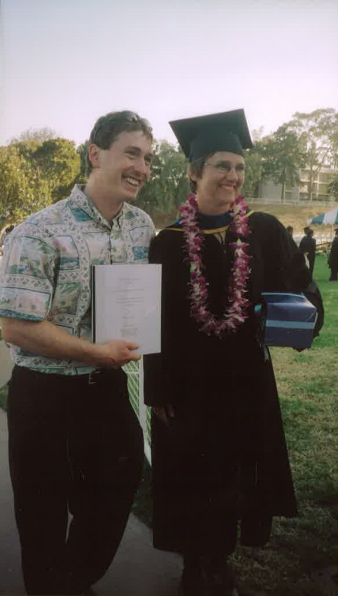 Graduation 2004
[Speaker Notes: graduation 2004]
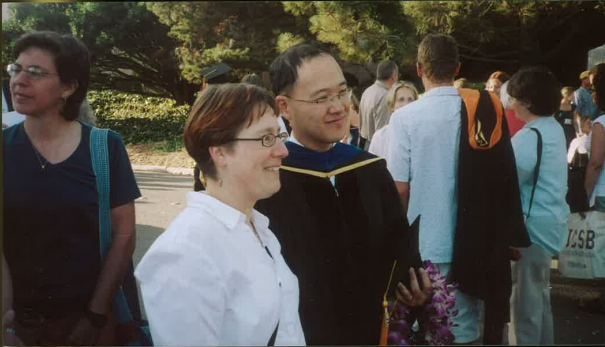 Graduation 2004
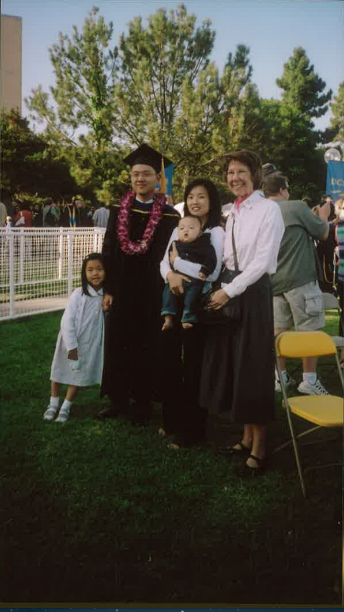 Graduation 2004
[Speaker Notes: graduation 2004]
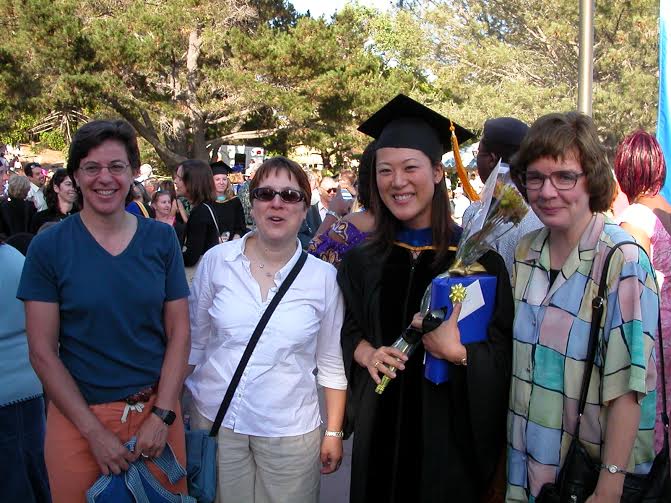 Graduation 2004
[Speaker Notes: graduation 2004]
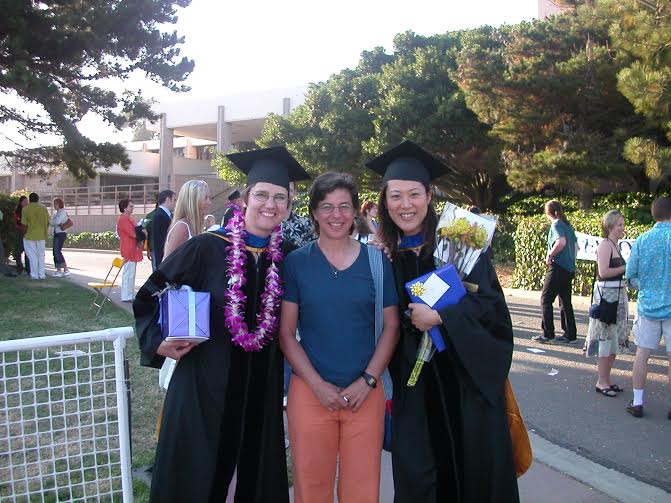 Graduation 2004
[Speaker Notes: graduation 2004]
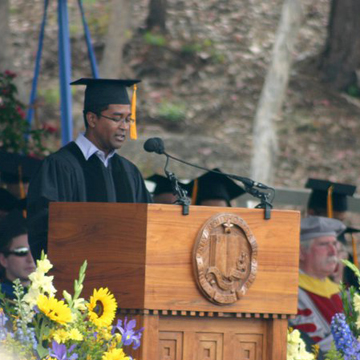 Graduation 2011
[Speaker Notes: Carlos Nash at graduation 2011]
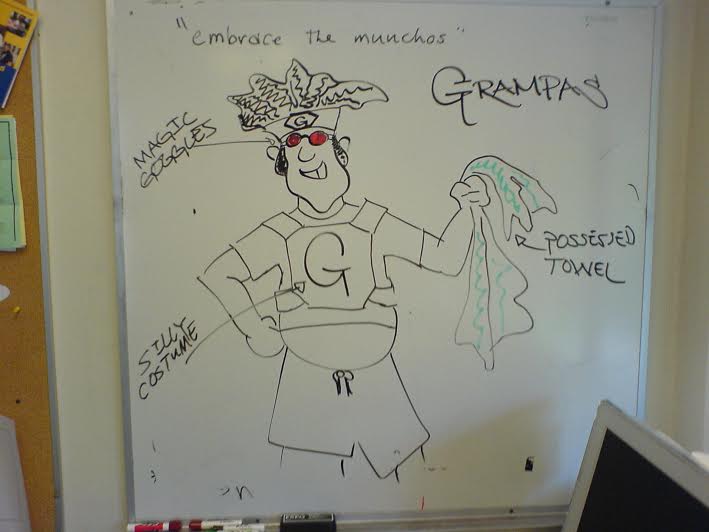 Tim Henry caricature
[Speaker Notes: Tim Henry caricature]
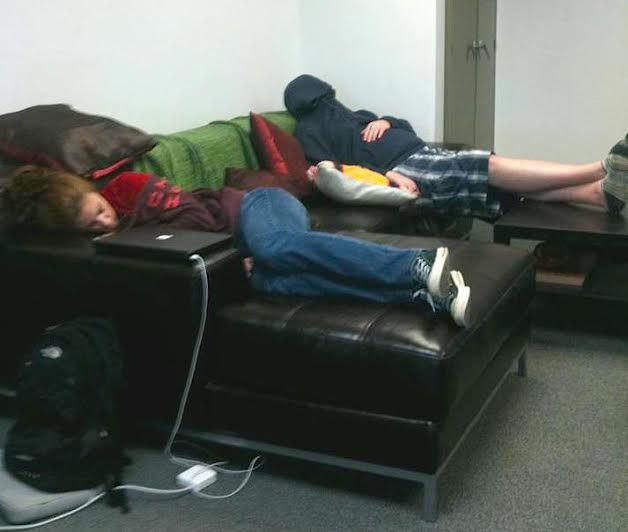 Sleepy students in the graduate linguistics lab
[Speaker Notes: sleepy students in the grad ling lab]
Conferences and Workshops
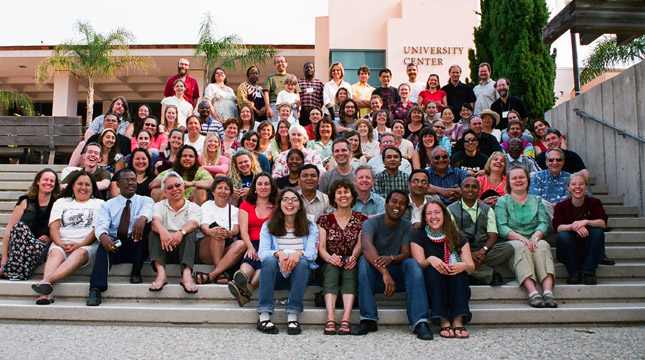 InField 2008
[Speaker Notes: InField 2008]
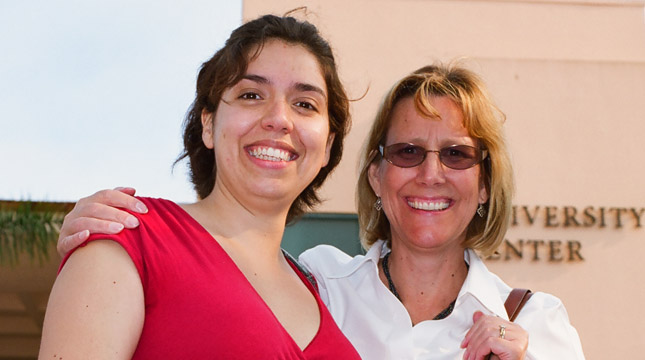 InField 2008
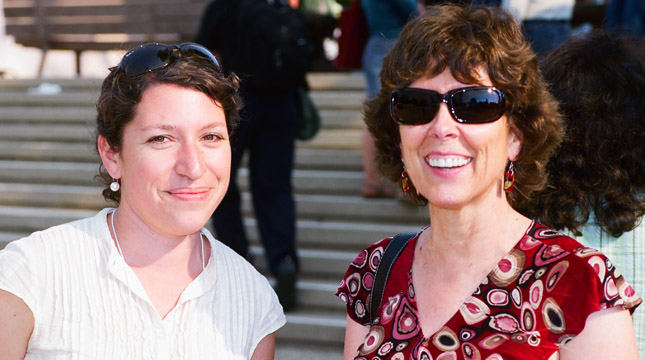 InField 2008
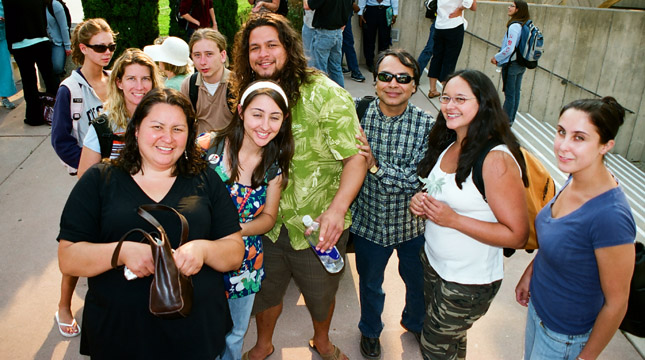 InField 2008
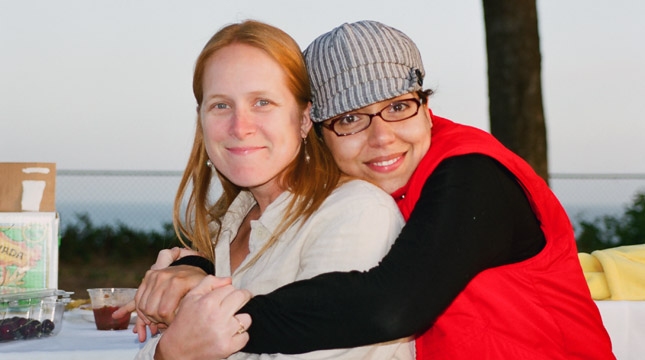 InField 2008
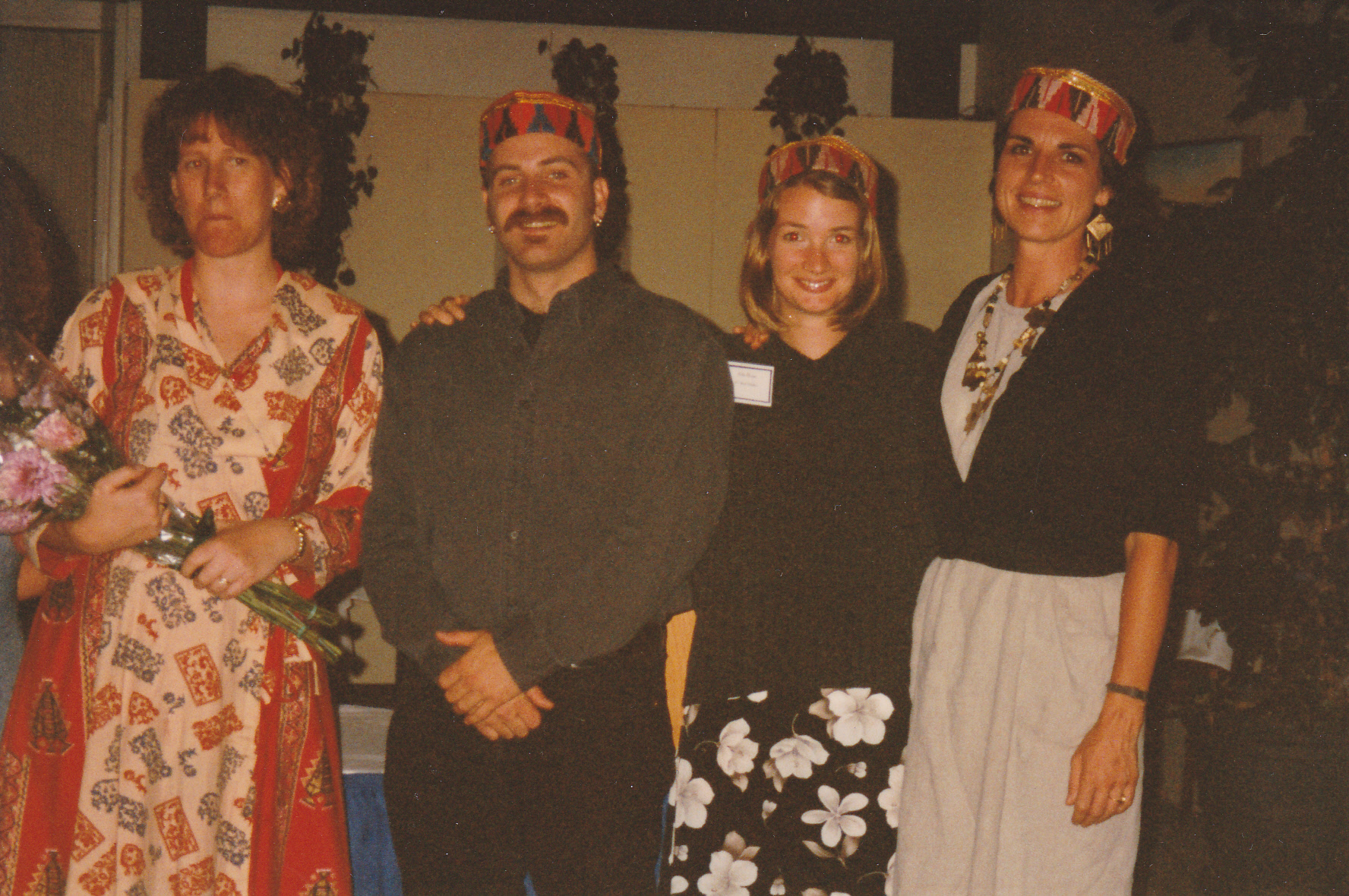 Himalayan Linguistics Symposium, 1997
[Speaker Notes: Himalayan linguistics symposium 1997]
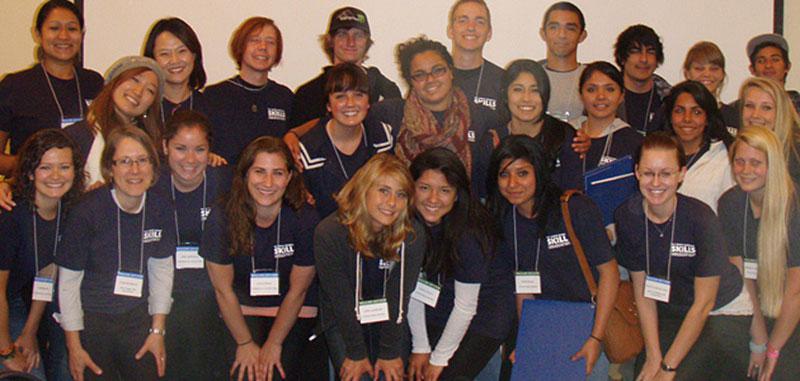 SKILLS Day 2011
[Speaker Notes: SKILLS day 2011]
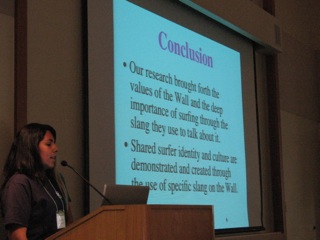 SKILLS Day 2011
[Speaker Notes: skills day 2011]
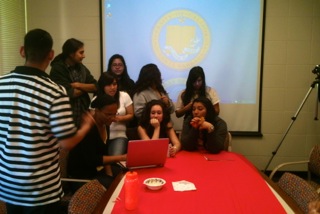 SBHS Students at SKILLS Day 2011
[Speaker Notes: SKILLS Day 2011 – sbhs students]
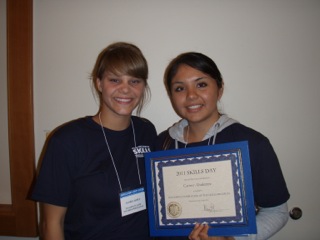 SKILLS Day 2011
[Speaker Notes: skills day 2011]
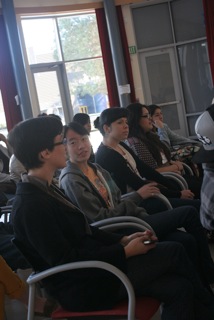 SKILLS Day 2012
[Speaker Notes: SKILLS Day 2012]
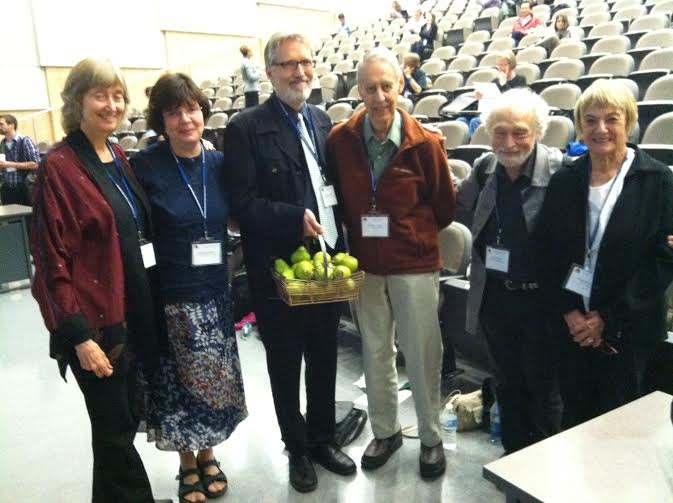 Edmonton International Cognitive Linguistics Conference, 2013
[Speaker Notes: Edmonton ICLC 2013]
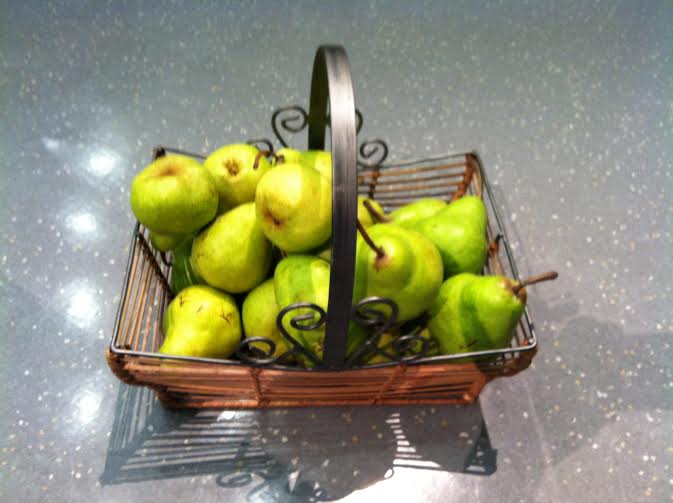 Edmonton ICLC, 2013
[Speaker Notes: Edmonton ICLC 2013 (honoring Wally Chafe)]
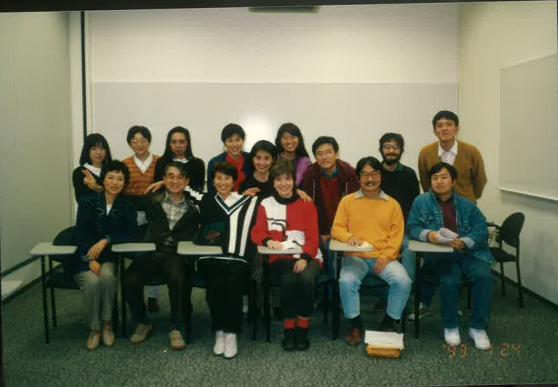 Workshop on East Asian Languages, 1992
[Speaker Notes: WEAL 1992]
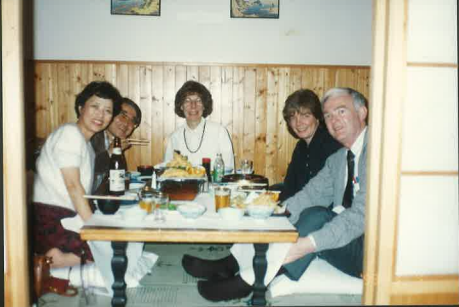 Kyoto Restaurant – Santa Barbara, 1992
[Speaker Notes: Kyoto Restaurant – SB 1992]
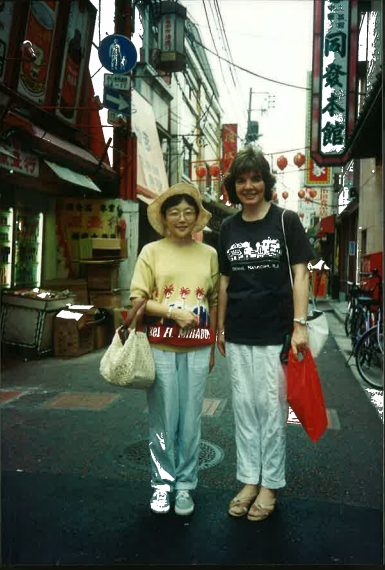 Kyoto 1992
[Speaker Notes: Kyoto 1992]
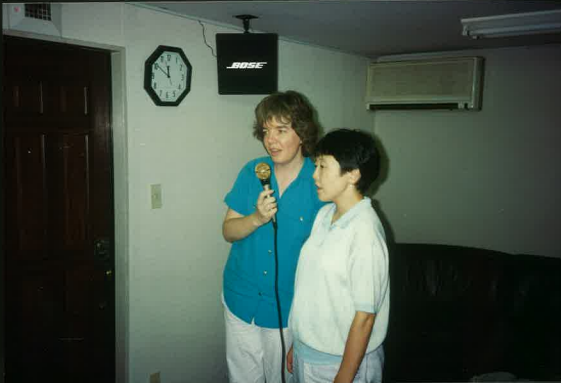 Kyoto 1992
[Speaker Notes: Kyoto 1992]
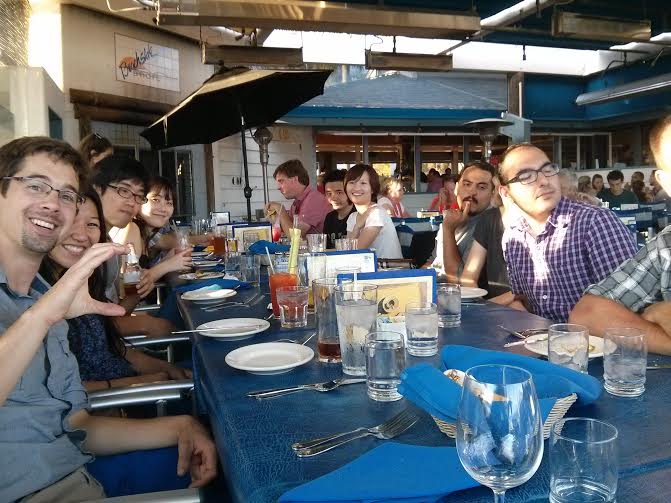 Cognition and Language Workshop (CLaW), 2013
[Speaker Notes: CLaW 2013]
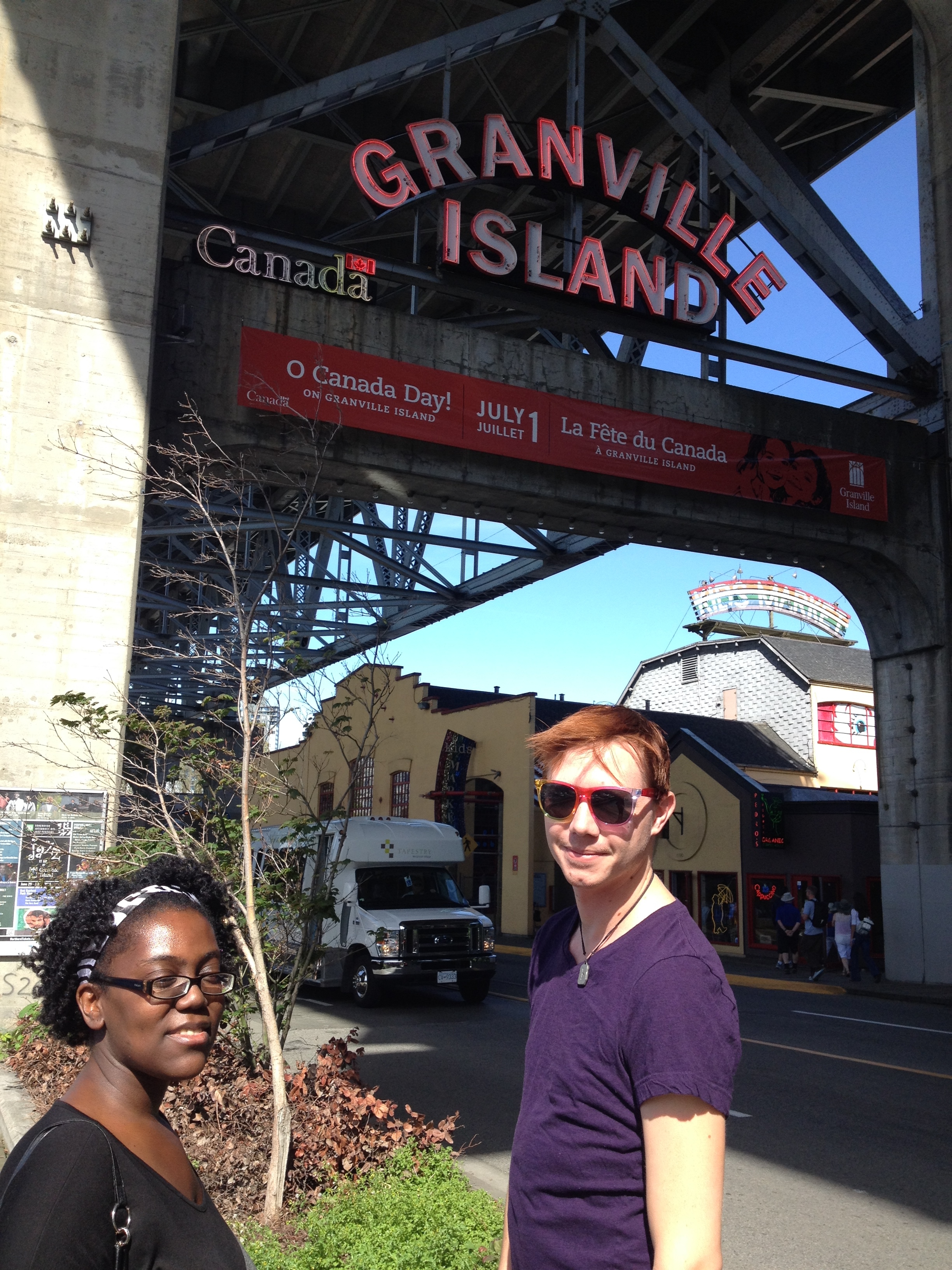 International Gender and Language Association (IGALA)  conference, Vancouver 2014
[Speaker Notes: IGALA 2014 Vancouver]
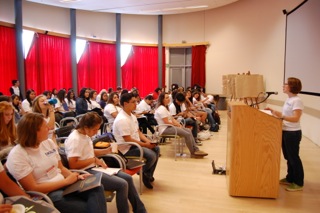 SKILLS Day 2013
[Speaker Notes: SKILLS Day 2013]
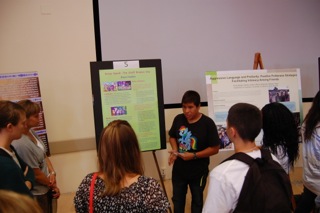 SKILLS Day 2013
[Speaker Notes: SKILLS Day 2013]
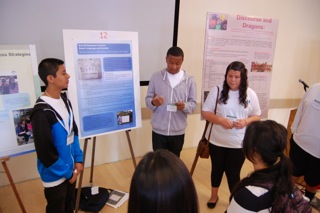 SKILLS Day 2013
[Speaker Notes: SKILLS day 2013]
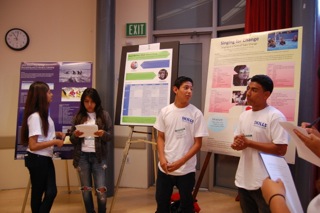 SKILLS Day 2013
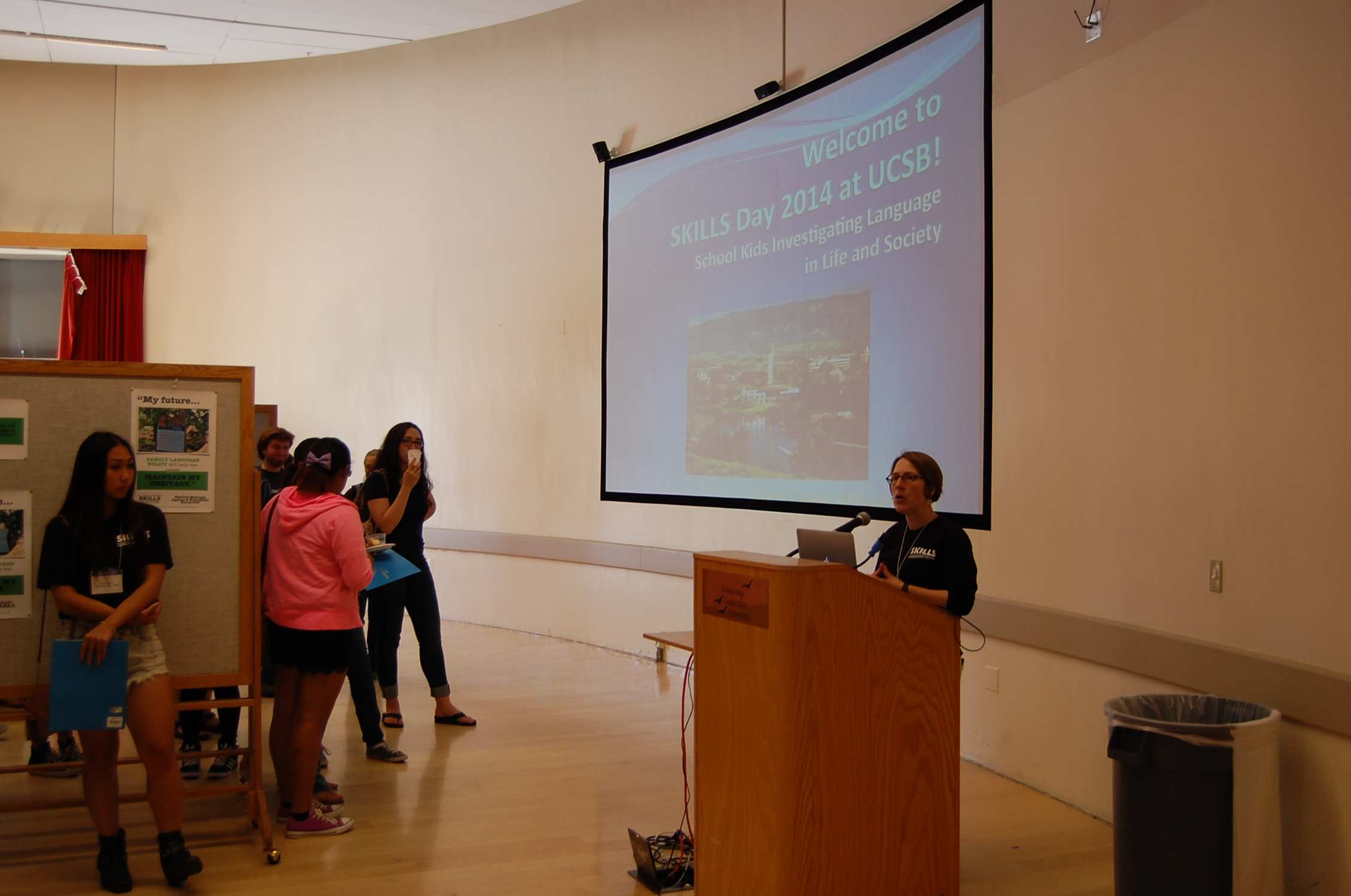 SKILLS Day 2014
[Speaker Notes: skills day 2014]
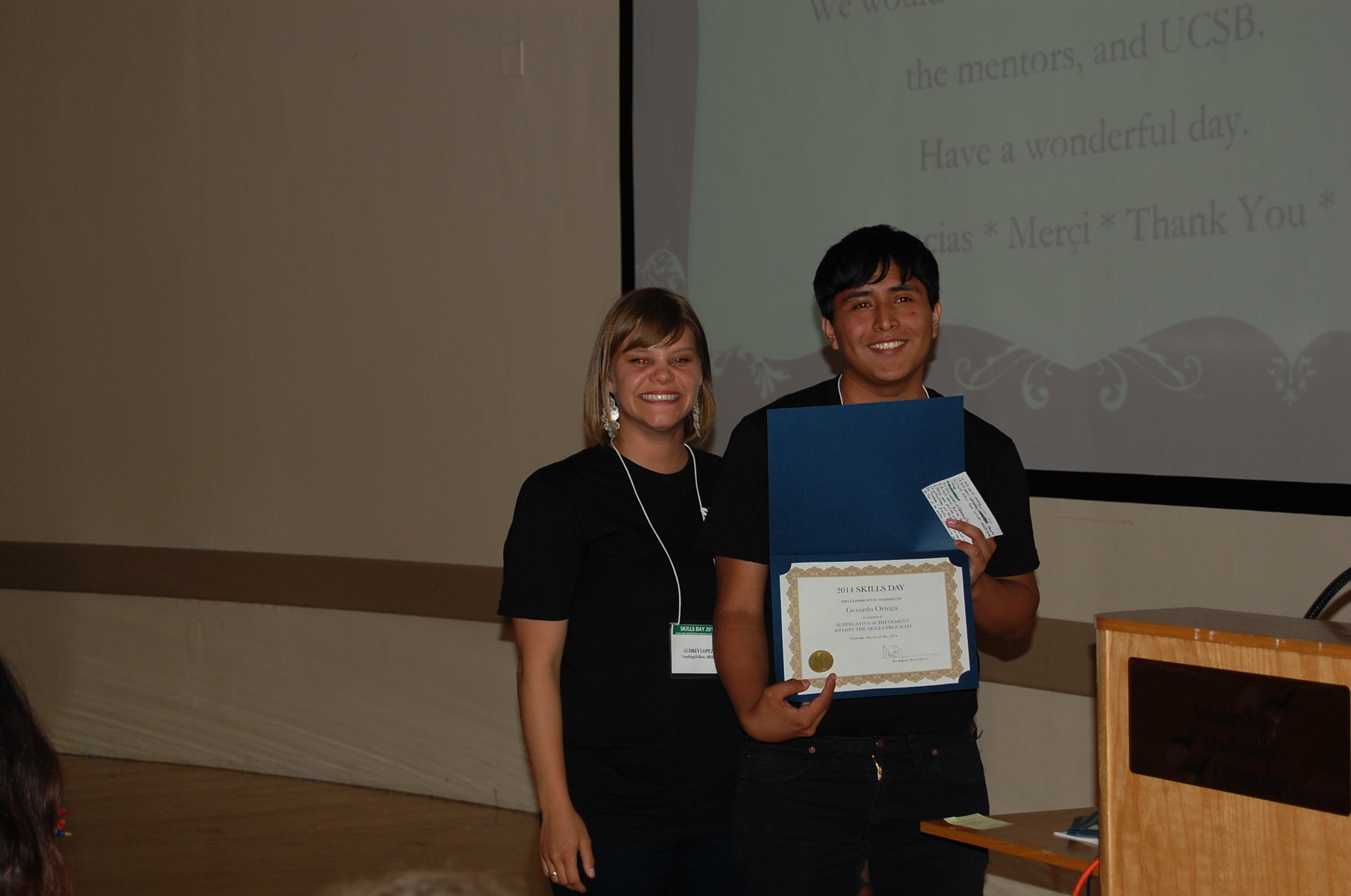 SKILLS Day 2014
[Speaker Notes: skills day 2014]
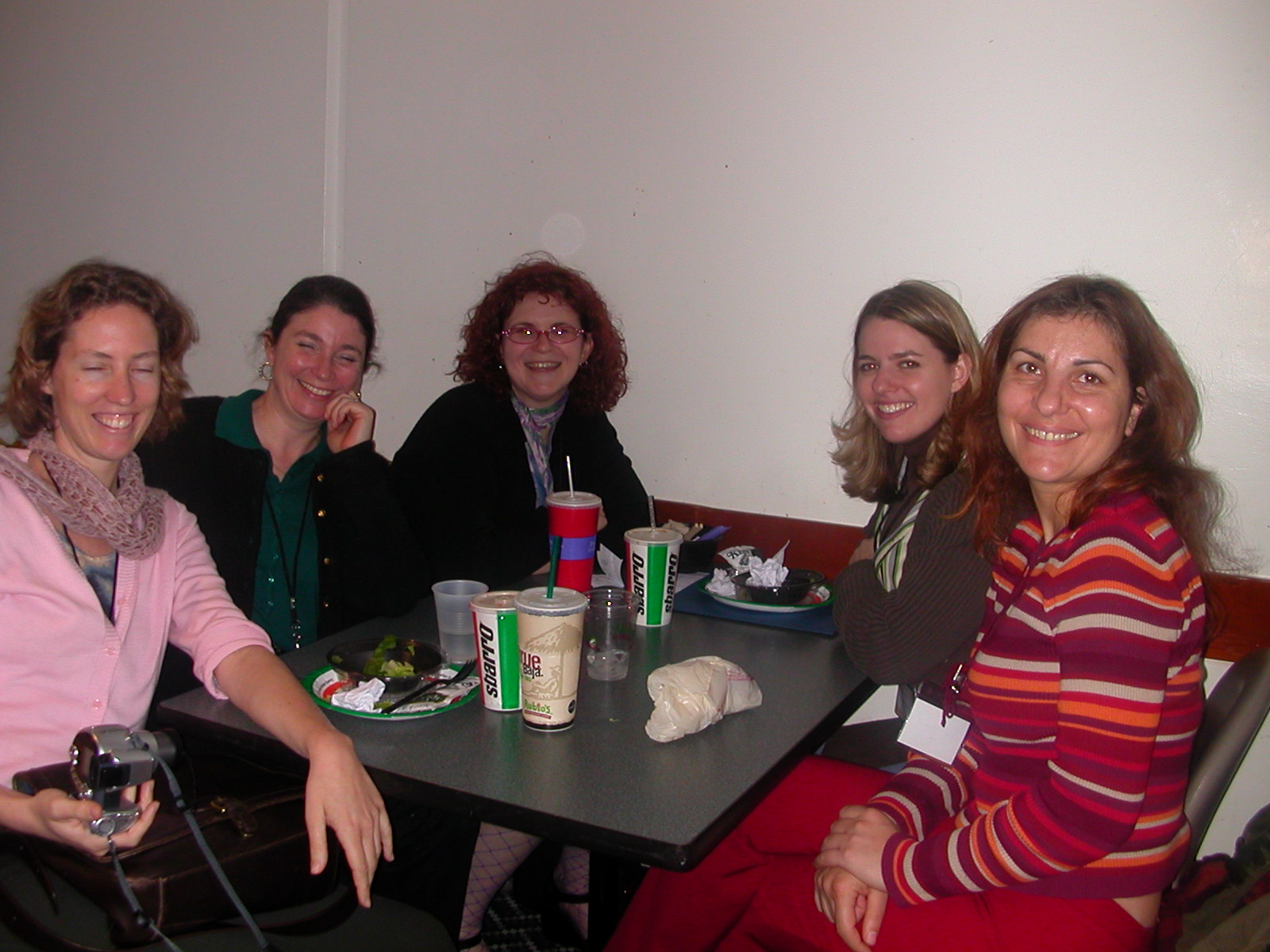 CLIC-LISO 2005
[Speaker Notes: CLIC-LISO 2005]
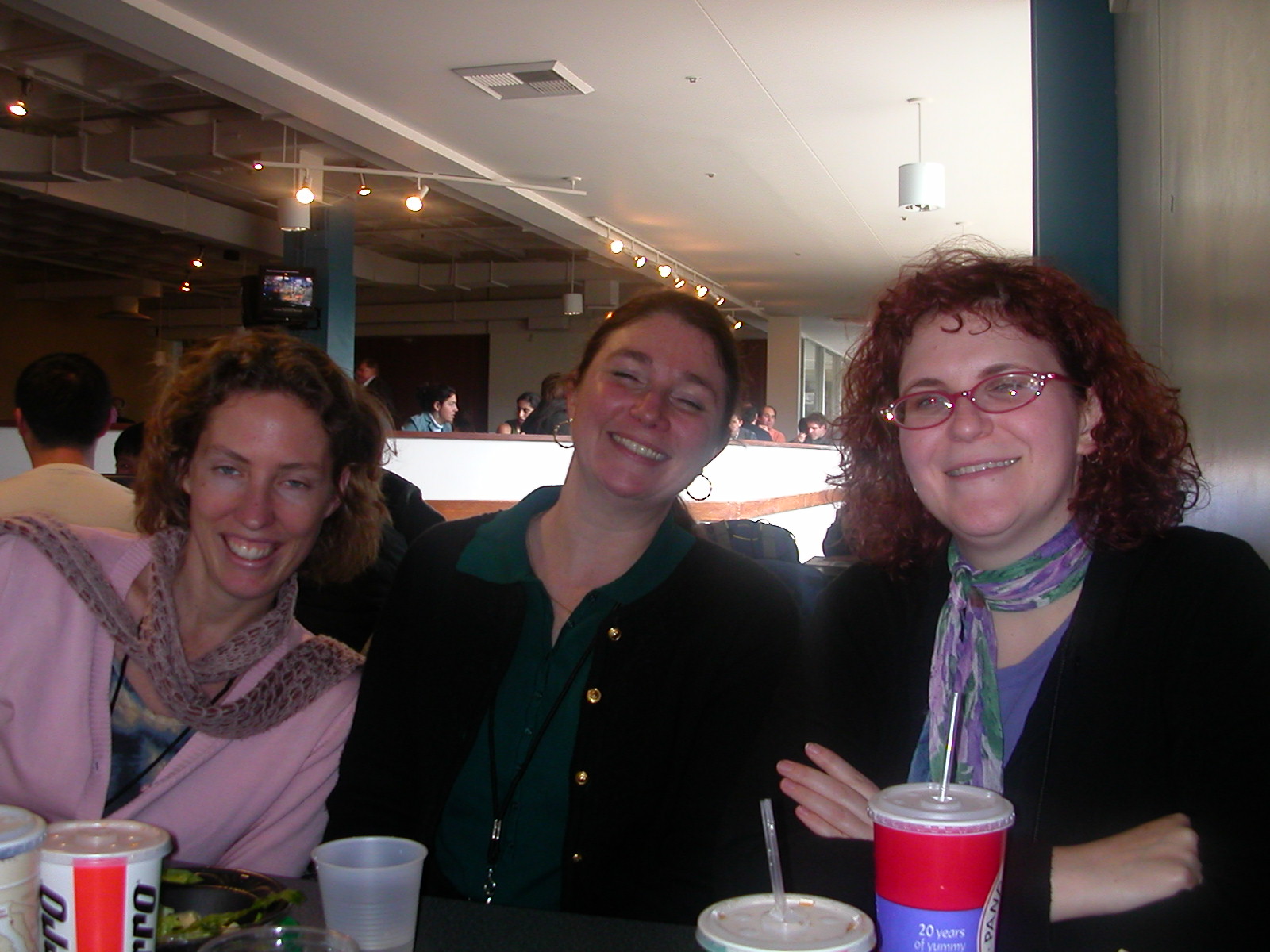 CLIC-LISO 2005
[Speaker Notes: CLIC-LISO 2005]
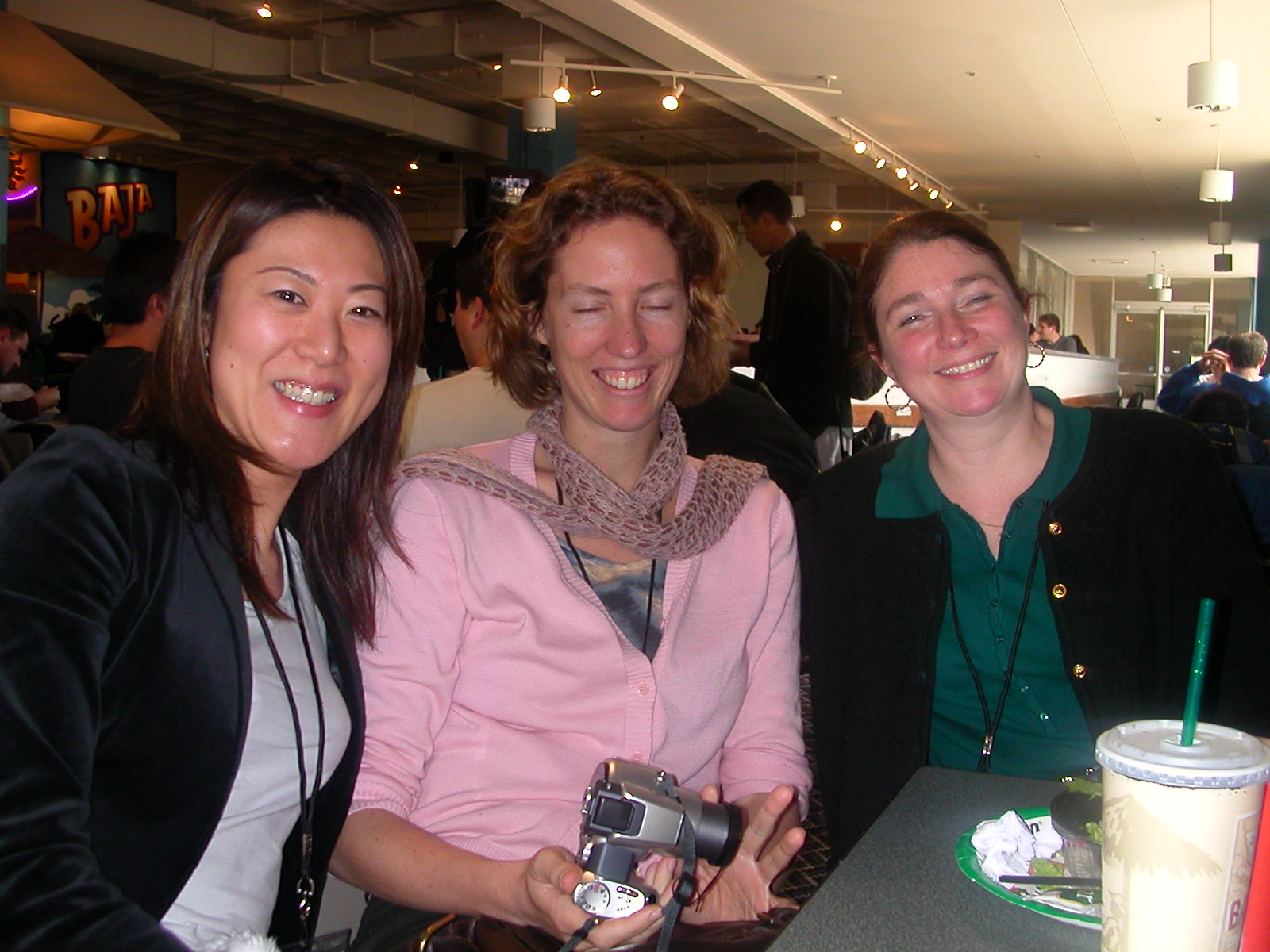 CLIC-LISO 2005
[Speaker Notes: CLIC-LISO 2005]
Parties and Get-Togethers
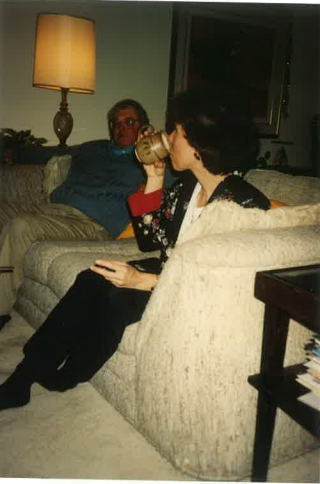 Department Christmas party, 1990
[Speaker Notes: Department xmas party 1990]
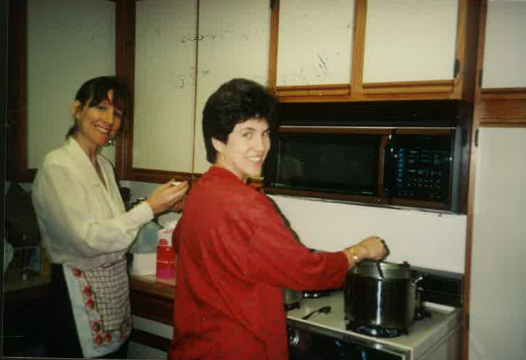 Department Christmas party, 1990
[Speaker Notes: department xmas party 1990]
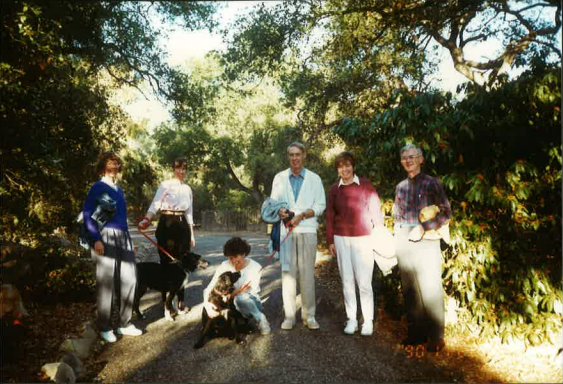 Santa Barbara Botanical Gardens, 1990
[Speaker Notes: SB Botanical gardens 1990]
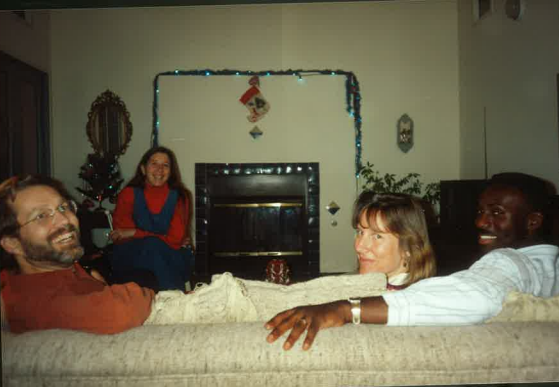 Department Christmas party, 1991
[Speaker Notes: dept xmas 1991]
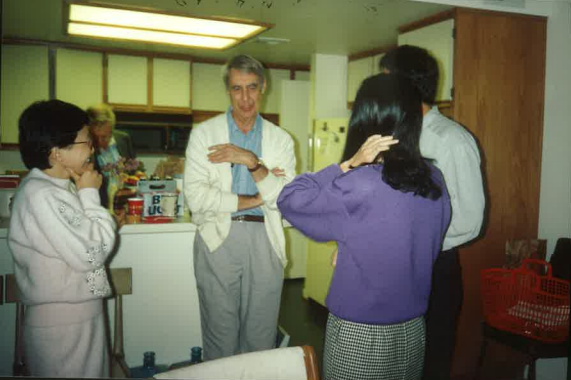 Department Christmas party, 1991
[Speaker Notes: dept xmas 1991]
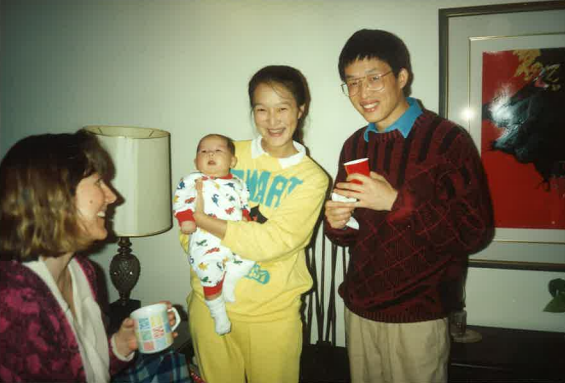 Department Christmas party, 1991
[Speaker Notes: xmas 1991]
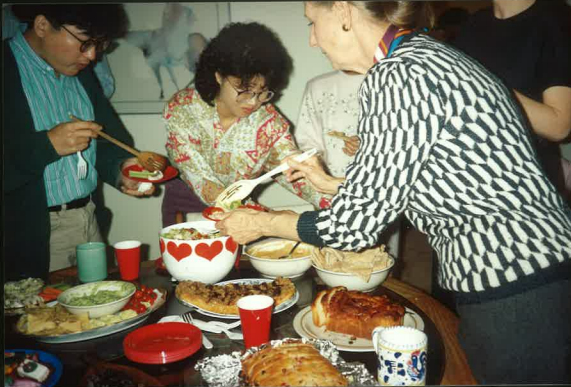 Department Christmas party, 1991
[Speaker Notes: xmas 1991]
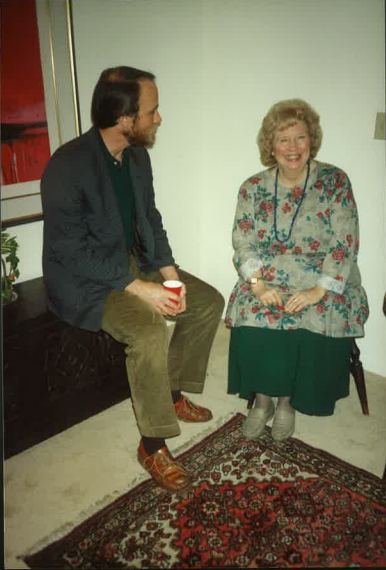 Department Christmas party, 1991
[Speaker Notes: xmas 1991]
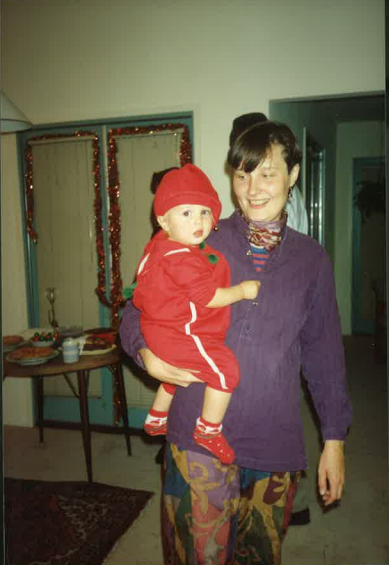 Department Christmas party, 1991
[Speaker Notes: xmas 1991]
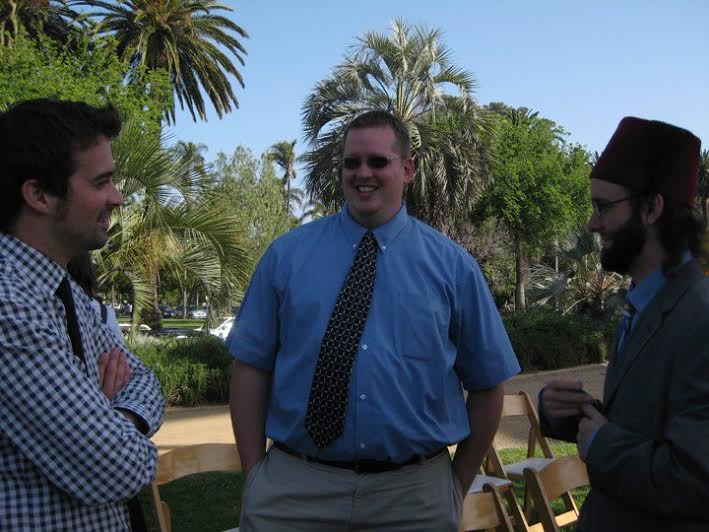 Janie’s wedding
[Speaker Notes: Janie’ss wedding]
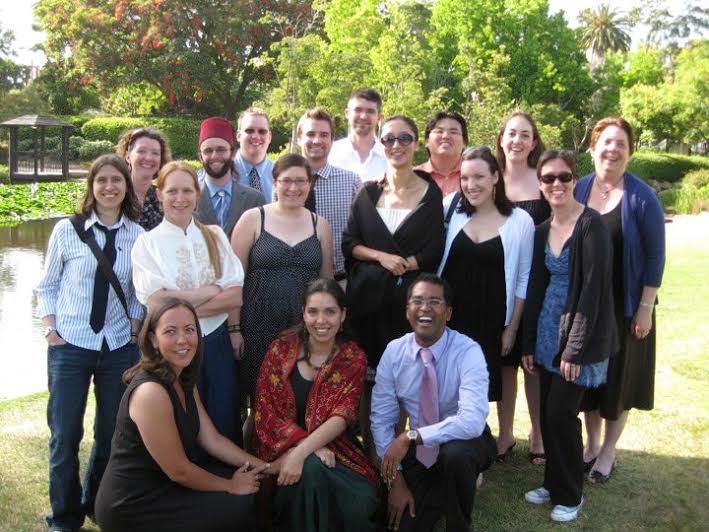 Janie’s wedding
[Speaker Notes: Janie’s wedding]
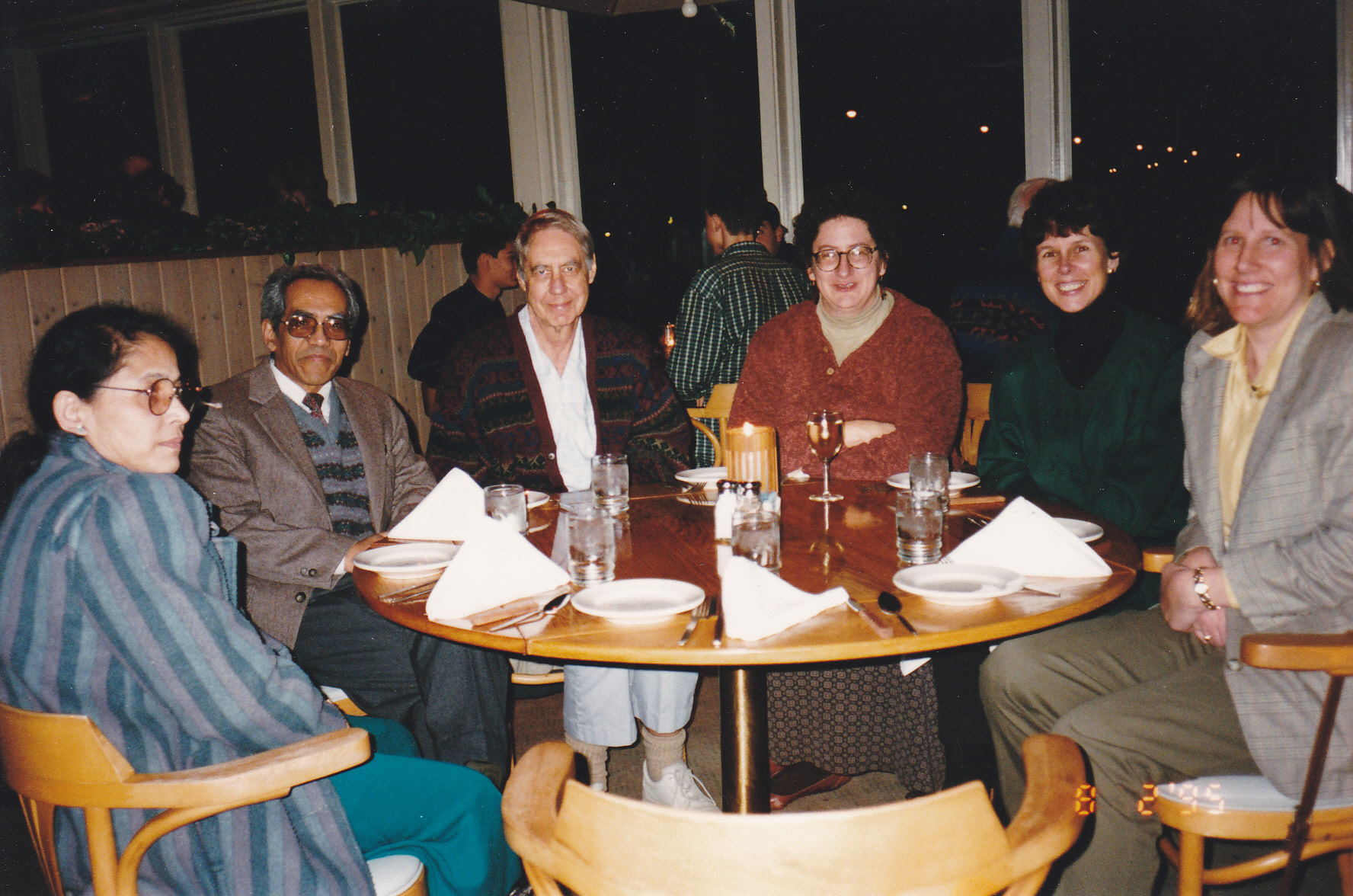 Visiting Scholar Dinner, 1995
[Speaker Notes: dinner with visiting scholars 1995]
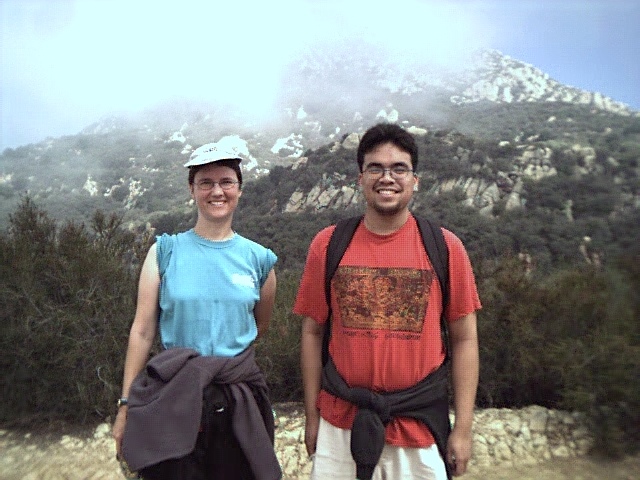 Hiking!
[Speaker Notes: mystery hike – Sarah Kriz]
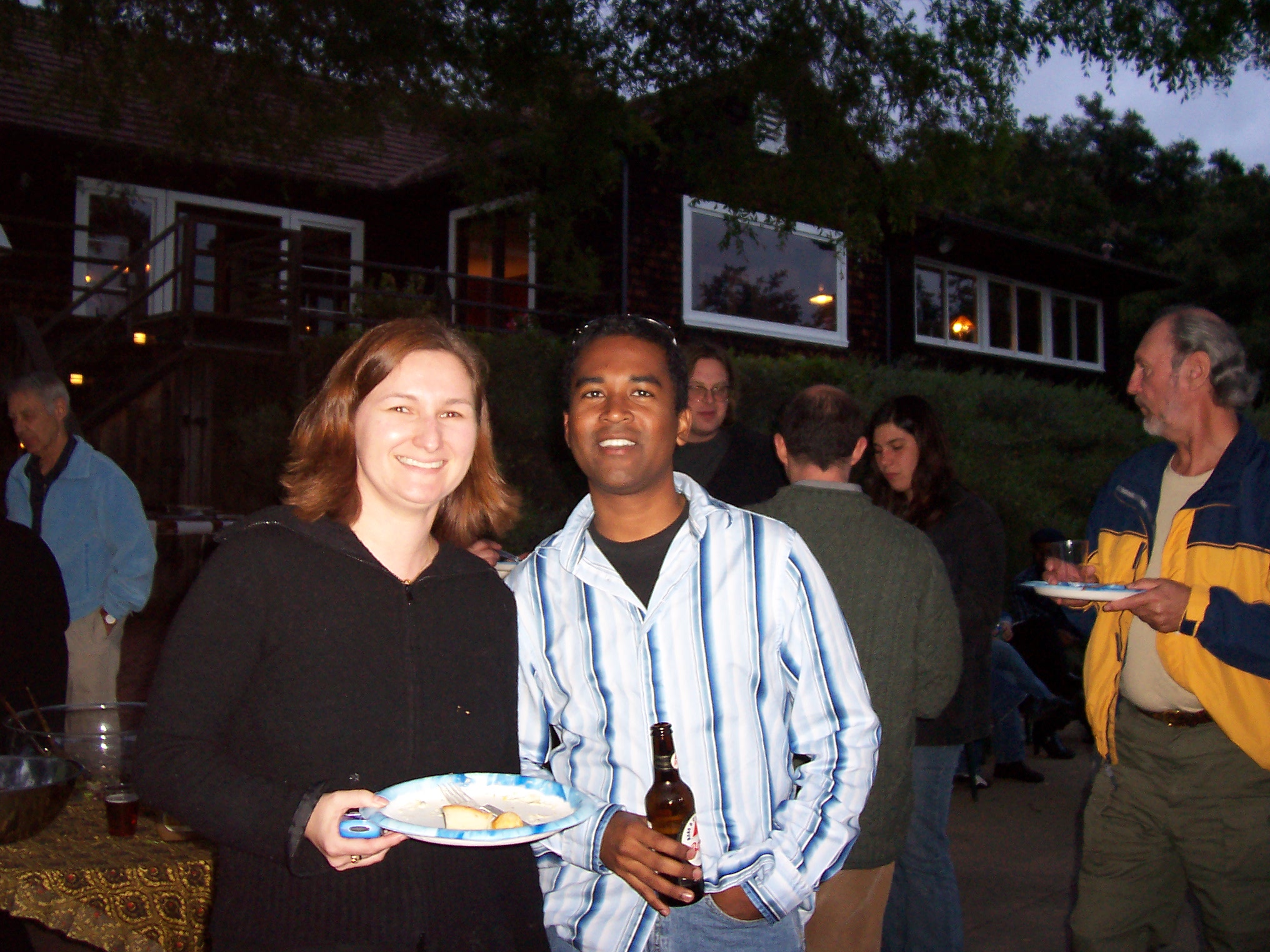 WAIL party
[Speaker Notes: WAIL party year unknown]
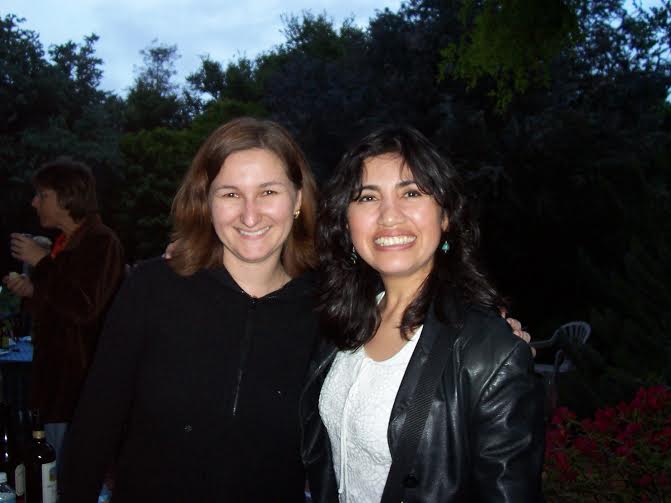 WAIL party
[Speaker Notes: WAIL party year unknown]
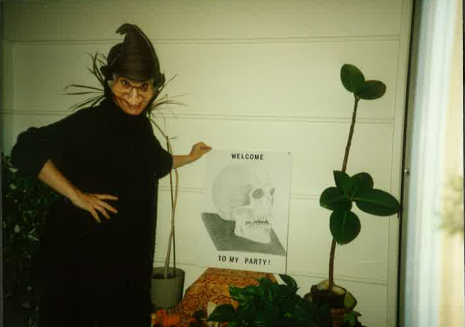 Halloween 1992 – guess who!
[Speaker Notes: Halloween 1992 - Pat]
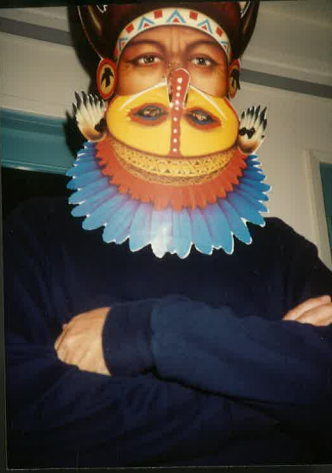 Halloween 1992 – guess who!
[Speaker Notes: Halloween 1992 - Jack]
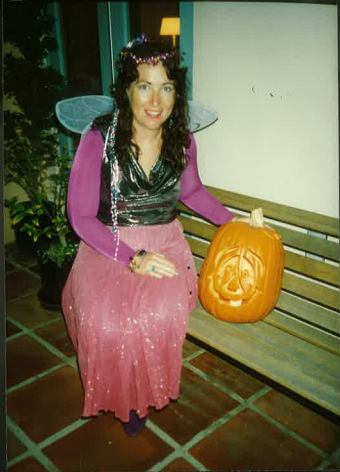 Halloween 1992 – Lila
[Speaker Notes: Halloween 1992 - Lila]
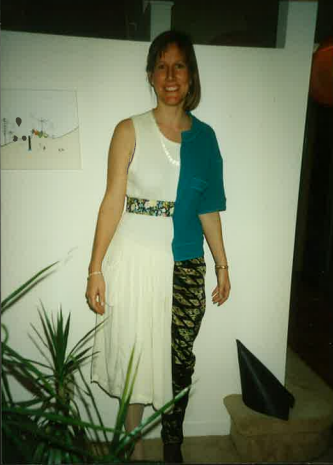 Halloween 1992
[Speaker Notes: Halloween 1992]
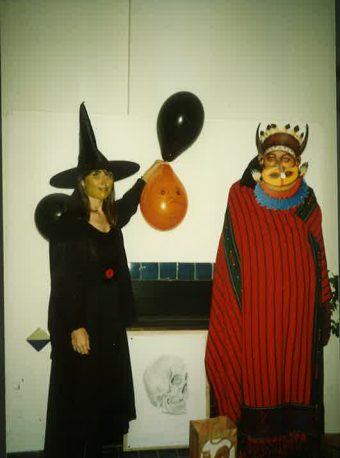 Halloween 1992
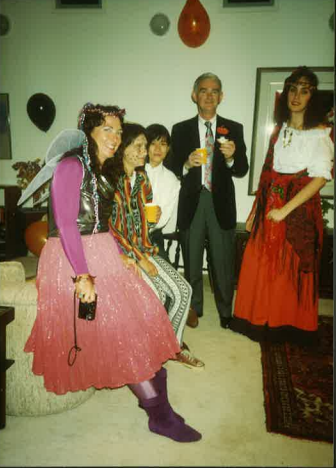 Halloween 1992
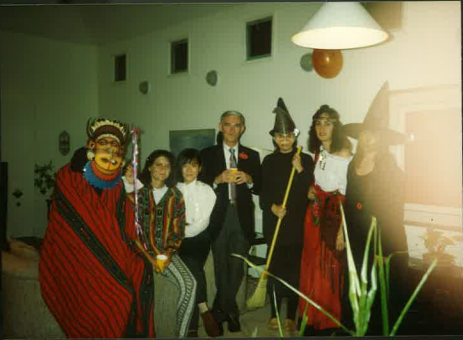 Halloween 1992
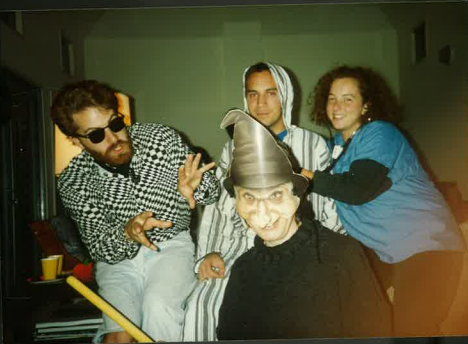 Halloween 1992
[Speaker Notes: Halloween 1992]
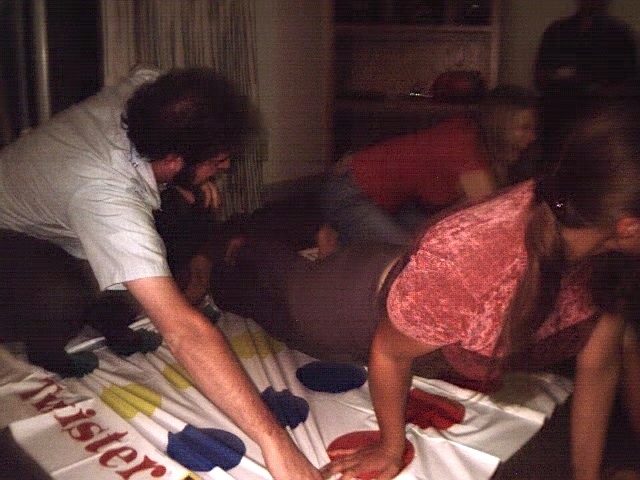 LSA Institute Party 2001
[Speaker Notes: lsa institute party 2001]
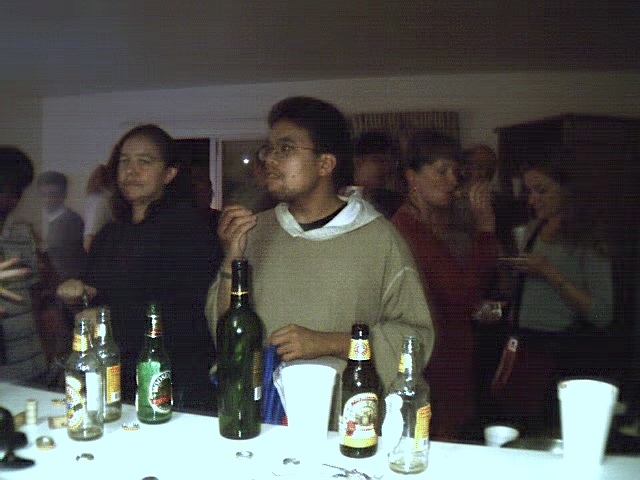 LSA Institute Party 2001
[Speaker Notes: LSA institute party 2001]
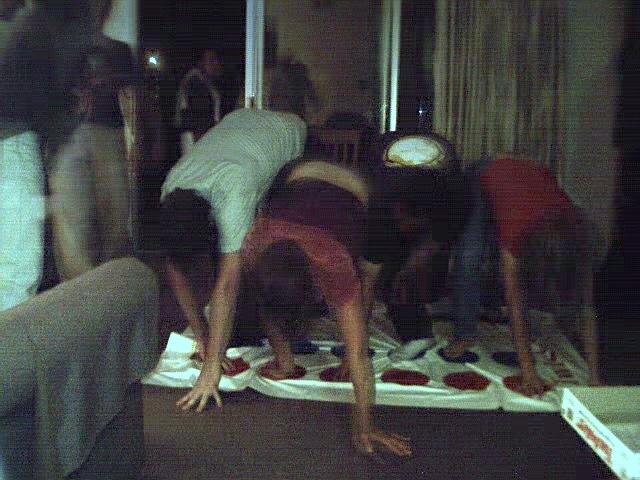 LSA Institute Party 2001
[Speaker Notes: lsa institute party 2001]
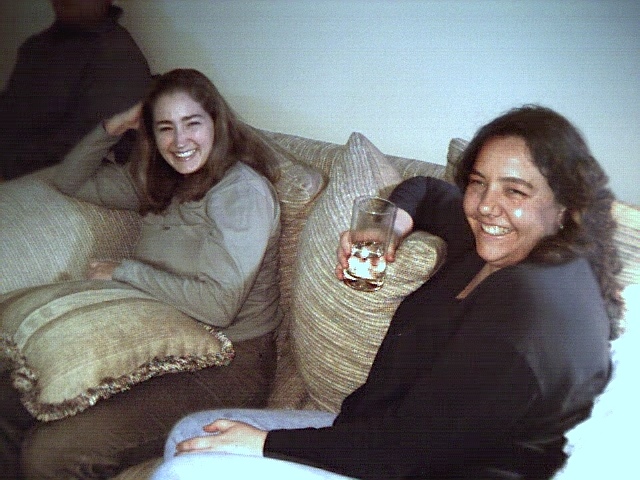 LSA Institute Party 2001
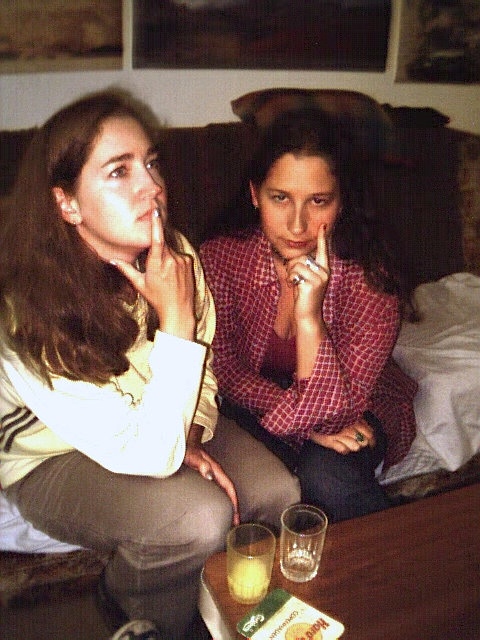 LSA Institute Party 2001
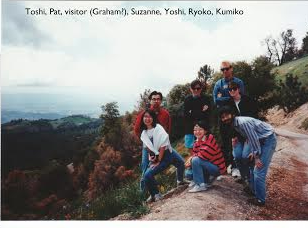 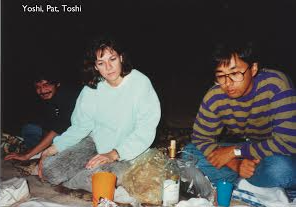 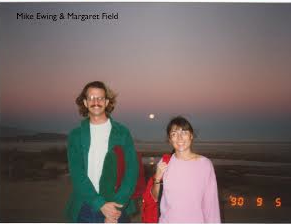 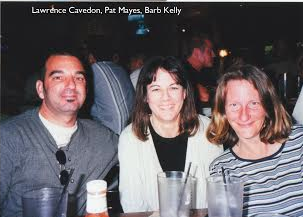 [Speaker Notes: m field’s photos]
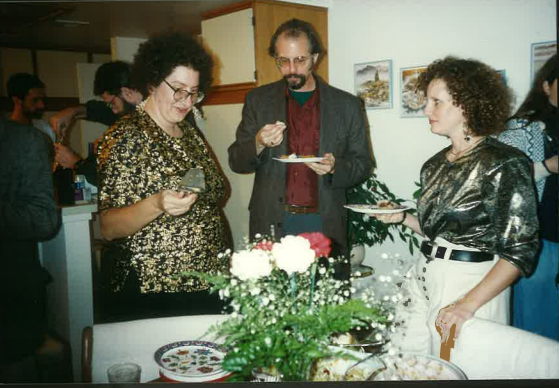 Department Christmas party, 1995
[Speaker Notes: dept xmas 1995]
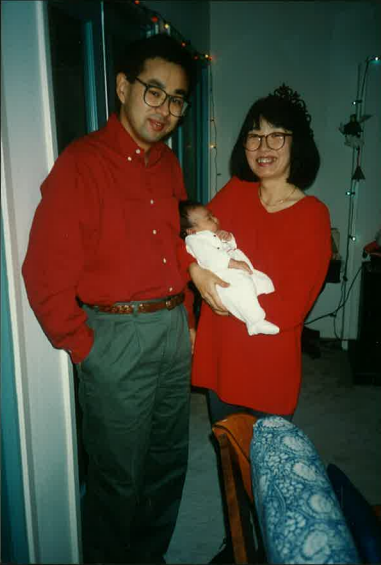 Department Christmas party, 1995
[Speaker Notes: dept xmas 1995]
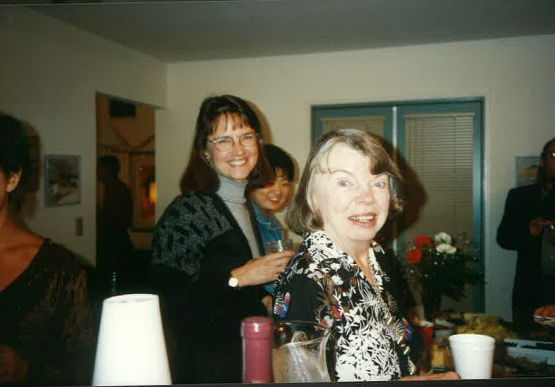 Department Christmas party, 1995
[Speaker Notes: dept xmas 1995]
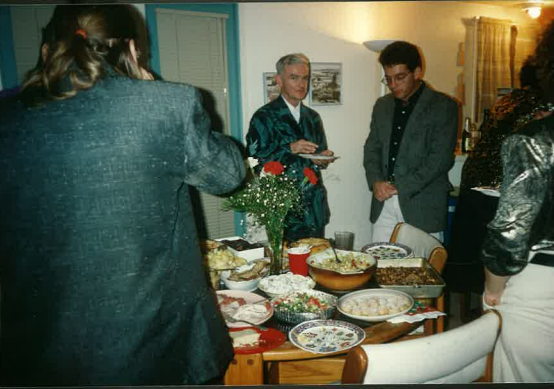 Department Christmas party, 1995
[Speaker Notes: dept xmas party 1995]
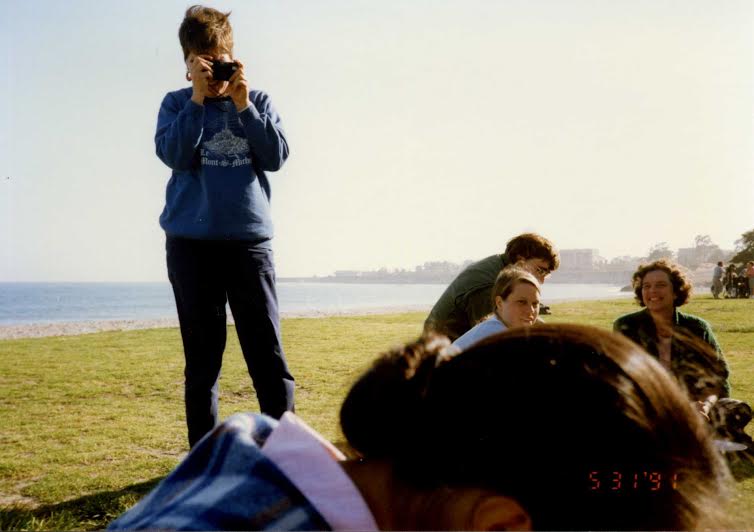 End of the year picnic 1991
[Speaker Notes: eoy picnic 1991]
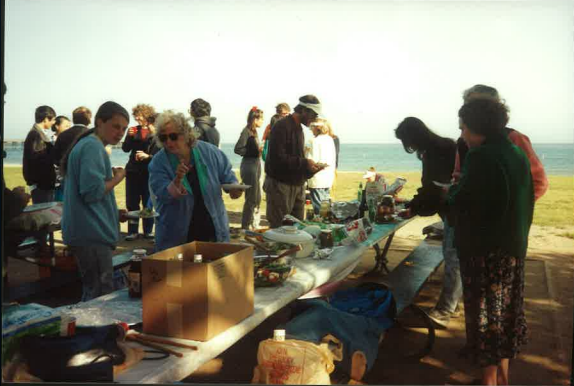 End of the year picnic 1991
[Speaker Notes: eoy picnic 1991]
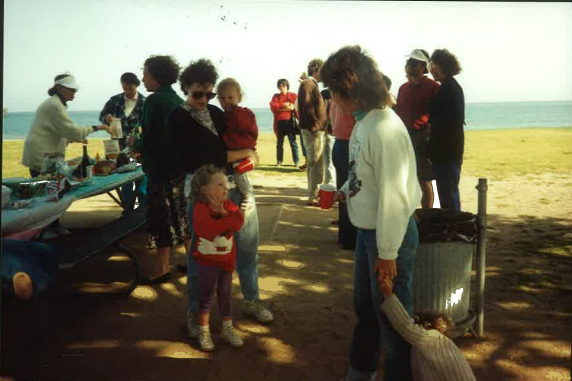 End of the year picnic 1991
[Speaker Notes: eoy picnic 1991]
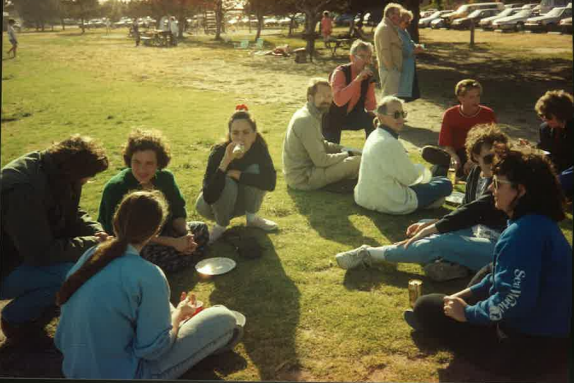 End of the year picnic 1991
[Speaker Notes: eoy picnic 1991]
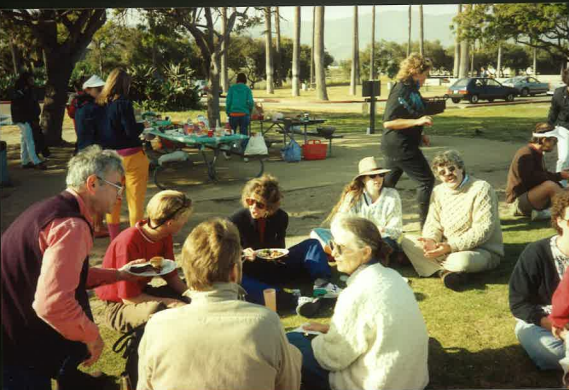 End of the year picnic 1991
[Speaker Notes: eoy picnic 1991]
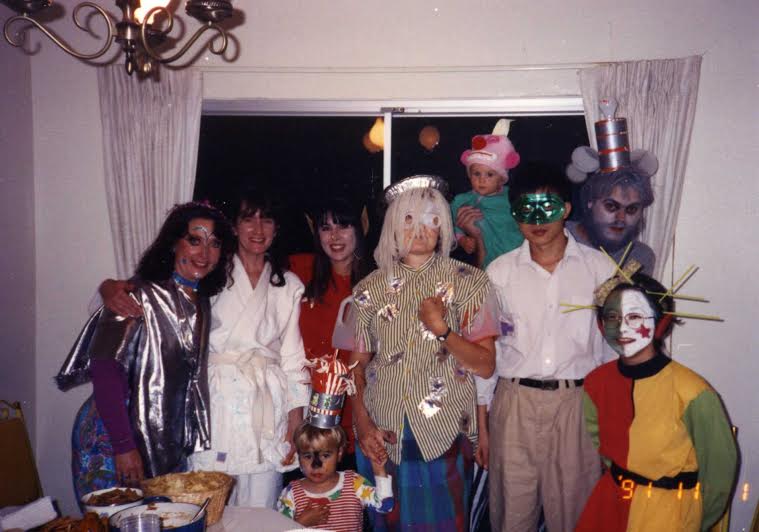 Halloween 1991
[Speaker Notes: Halloween 1991]
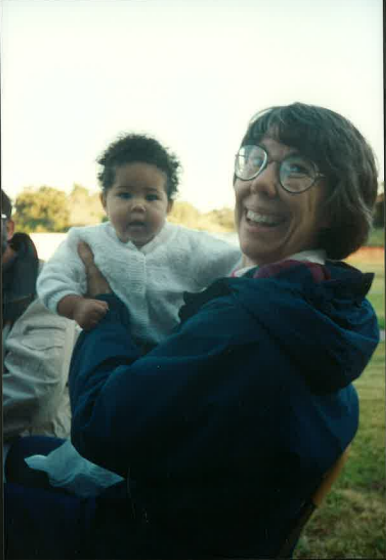 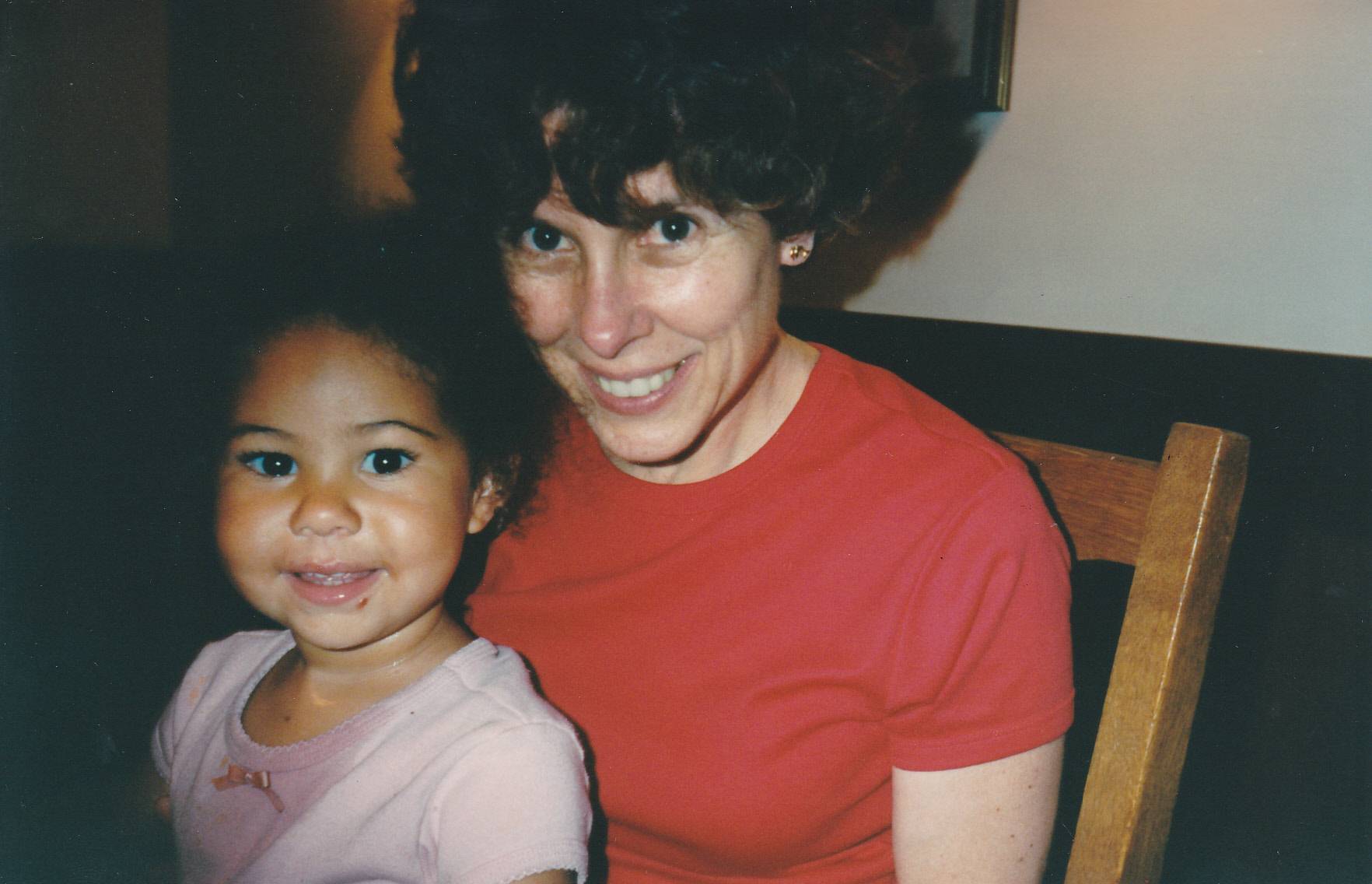 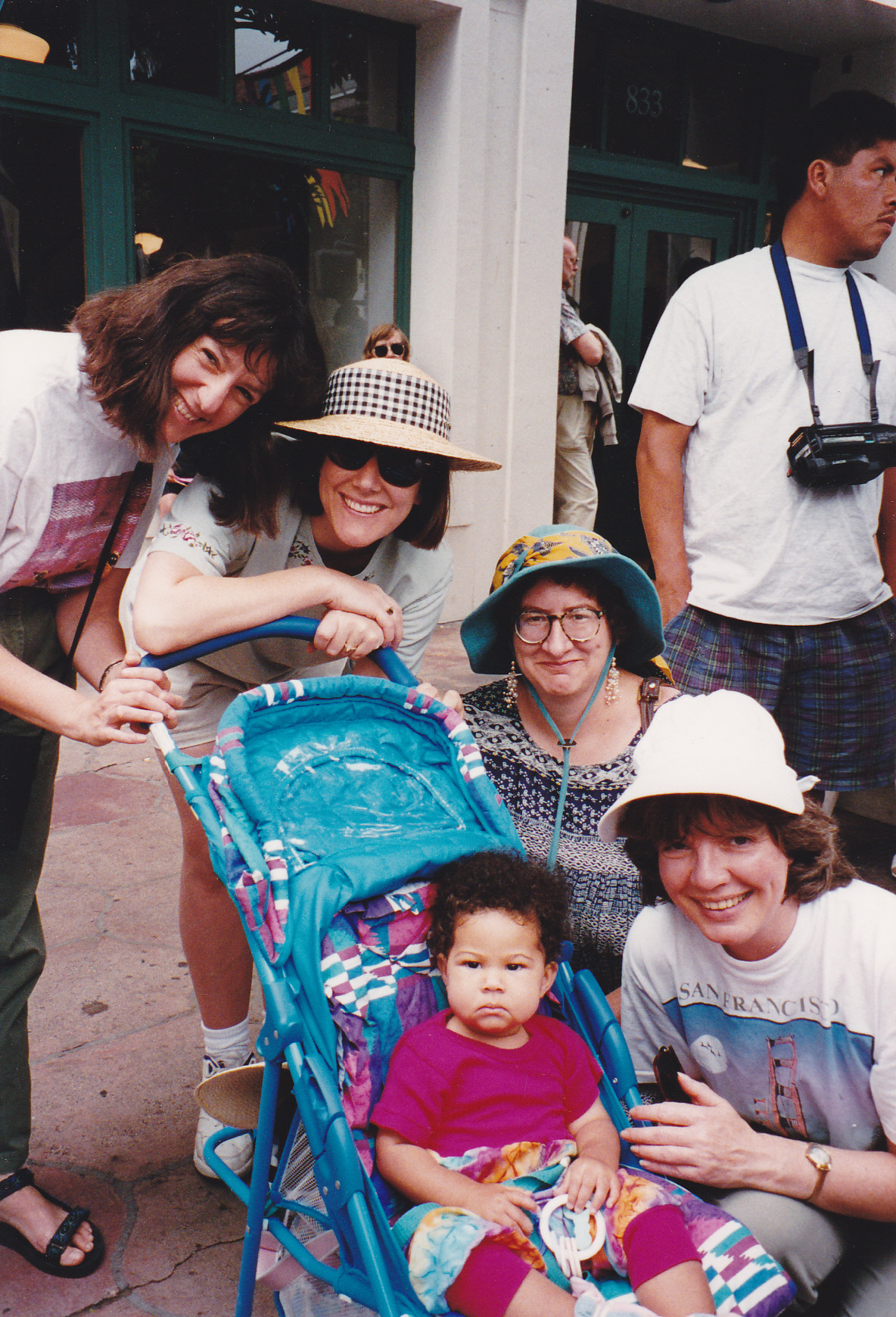 Solstice Parade 1995
[Speaker Notes: Solstice Parade 1995]
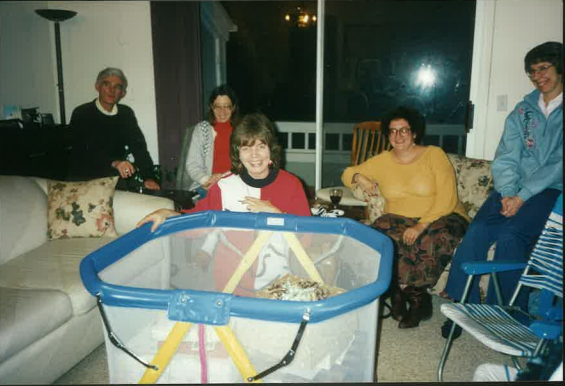 Pat’s baby shower, 1997
[Speaker Notes: Pat’s baby shower 1997]
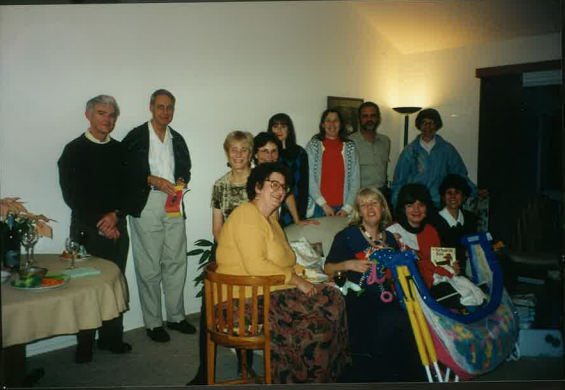 Pat’s baby shower, 1997
[Speaker Notes: pat’s baby shower 1997]
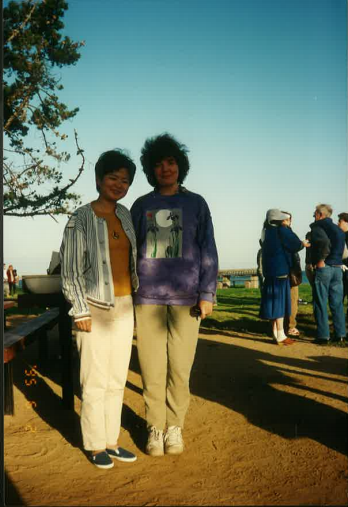 End of the year picnic 1995
[Speaker Notes: eoy picnic 1995]
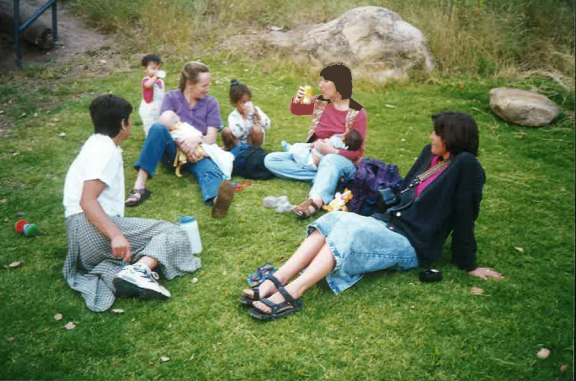 End of the year picnic 1998
[Speaker Notes: eoy picnic 1998]
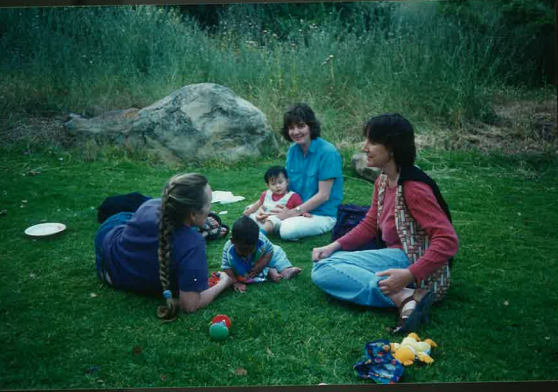 End of the year picnic 1998
[Speaker Notes: eoy picnic 1998]
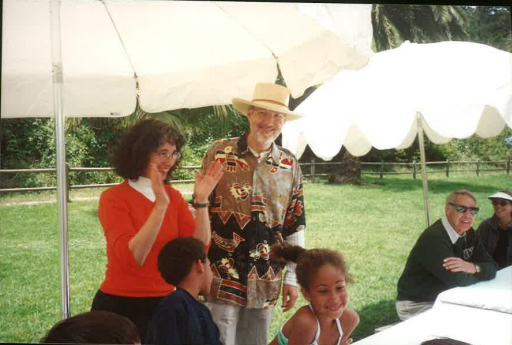 Jack’s birthday 2001
[Speaker Notes: jack’s birthday 2001]
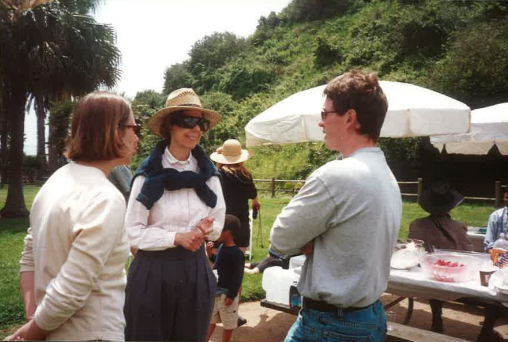 Jack’s birthday 2001
[Speaker Notes: jack’s bday 2001]
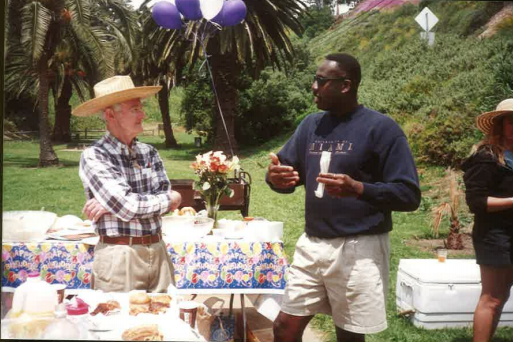 Jack’s birthday 2001
[Speaker Notes: jack’s bday 2001]
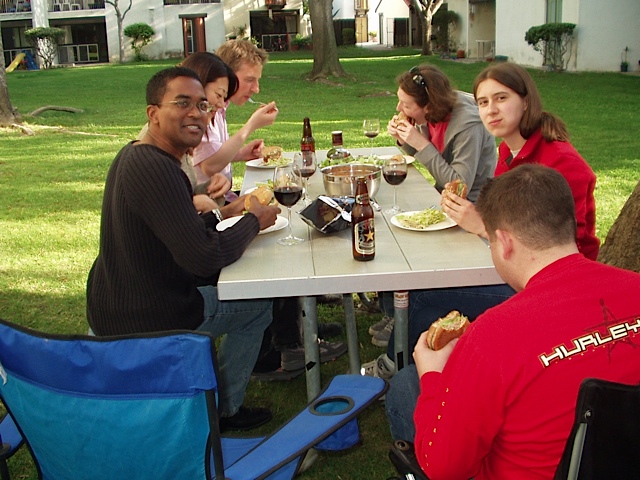 Linguistics party 2004
[Speaker Notes: ling party 2004]
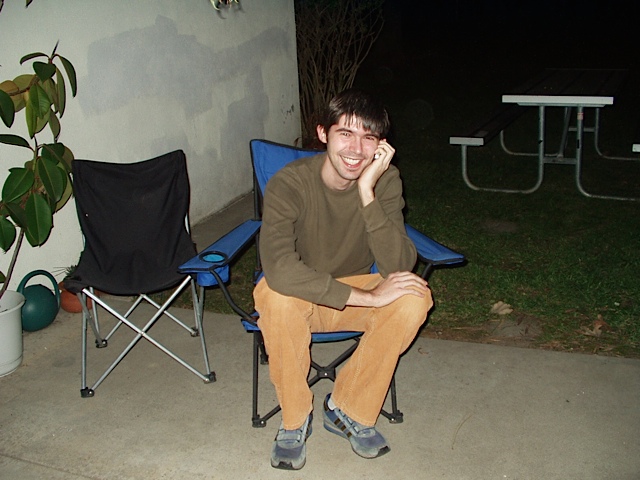 Linguistics party 2004
[Speaker Notes: ling party 2004]
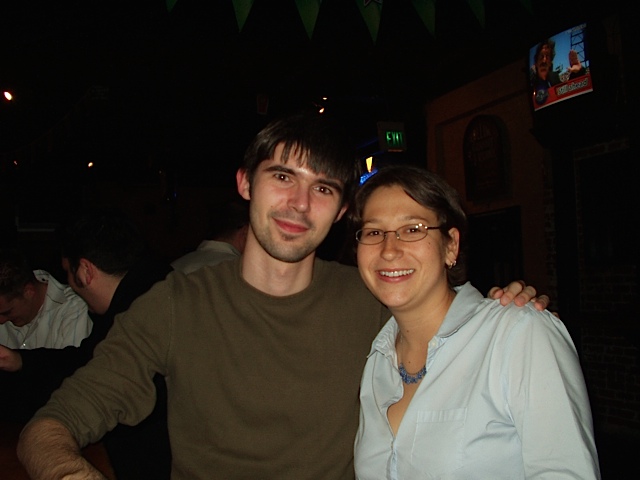 Linguistics party 2004
[Speaker Notes: ling party 2004]
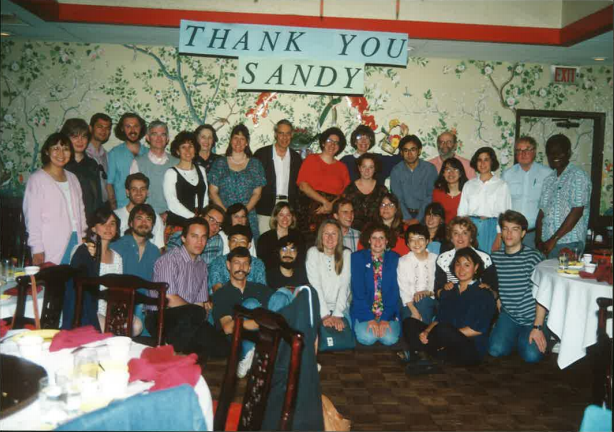 2004
[Speaker Notes: 2004]
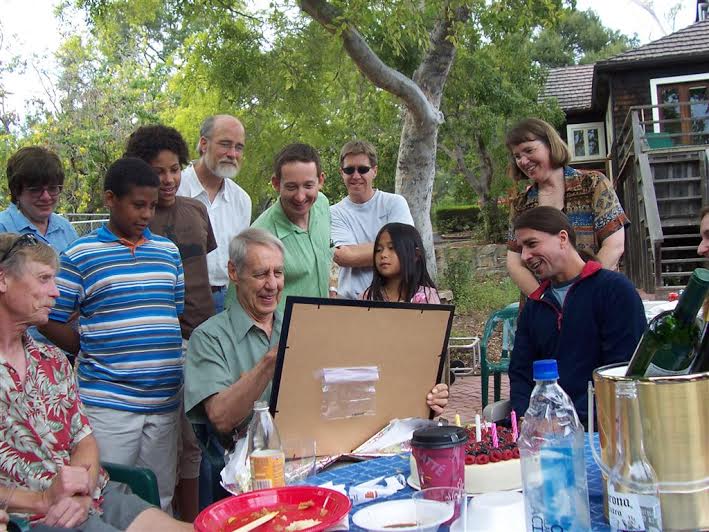 Wally’s 80th birthday
[Speaker Notes: Wally’s 80th bday]
Wally’s 80th birthday
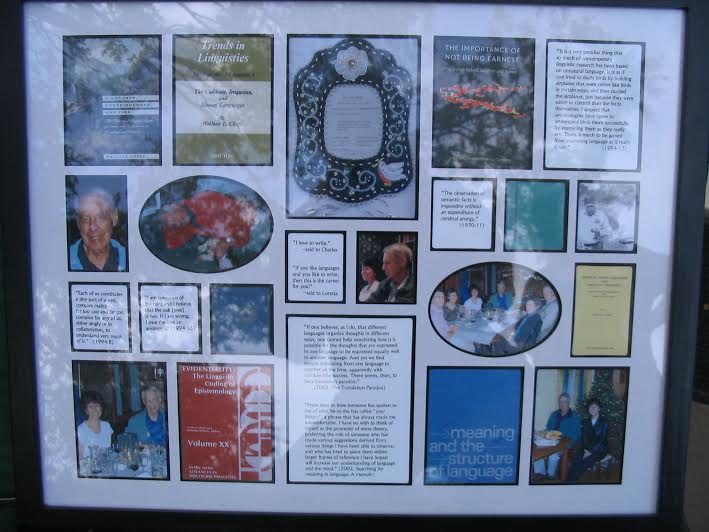 [Speaker Notes: Wally’s 80th bday]